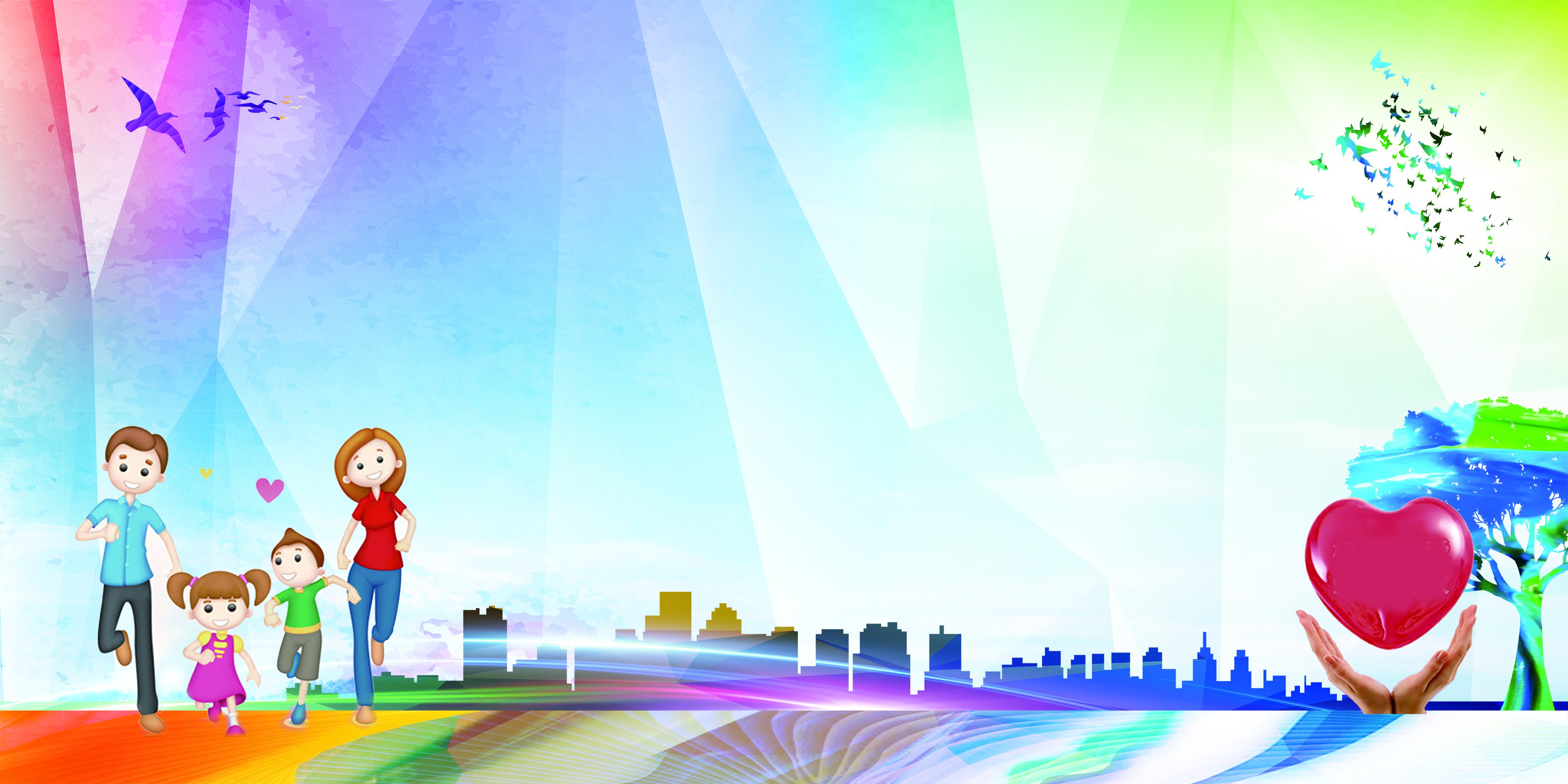 МБДОУ Нукутский детский сад

Проект 
«КубФинГрамик»


                      Выполнила: Степанова К.А.
Воспитатель
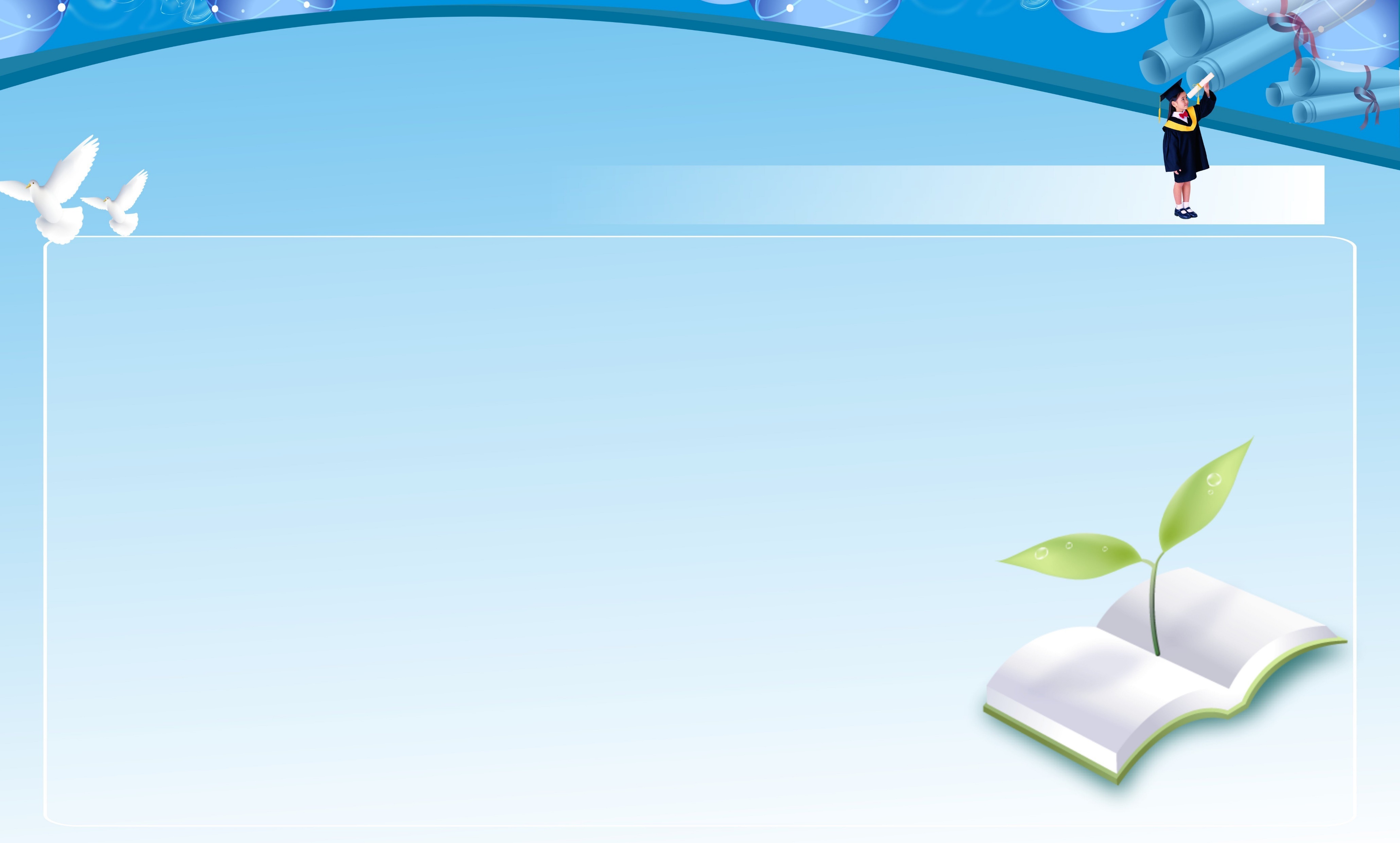 Актуальность
 
Сегодня  каждый понимает, что судьба государства зависит от
экономической, правовой, политической и нравственной грамотности молодого поколения. Экономическое  образование необходимо начинать именно с дошкольного возраста. Дети, так или иначе, рано включаются в экономическую жизнь семьи: сталкиваются с деньгами, рекламой, ходят с родителями в магазин, видят, как взрослые легко пользуются картами, таким образом знакомятся с первичными экономическими знаниями. Дети должны знать, что жить надо по средствам, тратить надо меньше, чем зарабатывается. Чем раньше дети узнают о роли денег в частной, семейной и общественной жизни, тем раньше могут быть сформированы полезные финансовые привычки.
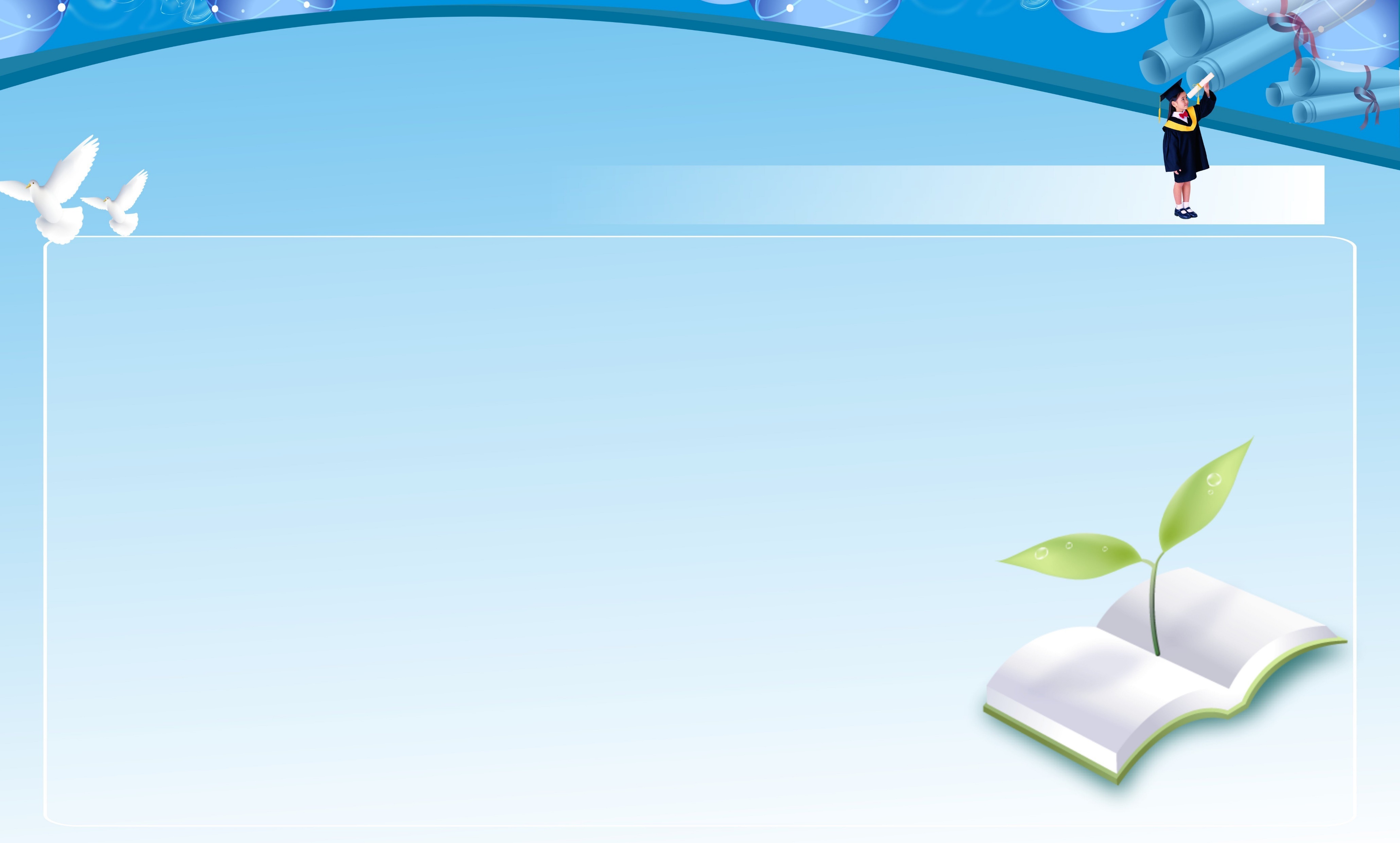 Постановка проблемы

Помочь детям дошкольного возраста сформировать представления об экономических понятиях: экономика, потребности, нормы жизни, деньги, товар, цена в соответствии с их возрастными особенностями. 

Цель:
 формирование основ финансовой грамотности у детей старшего дошкольного возраста.
 
Продукт:
Дидактическое пособие «Кубик Финансовой Грамотности» («КубФинГрамик»)
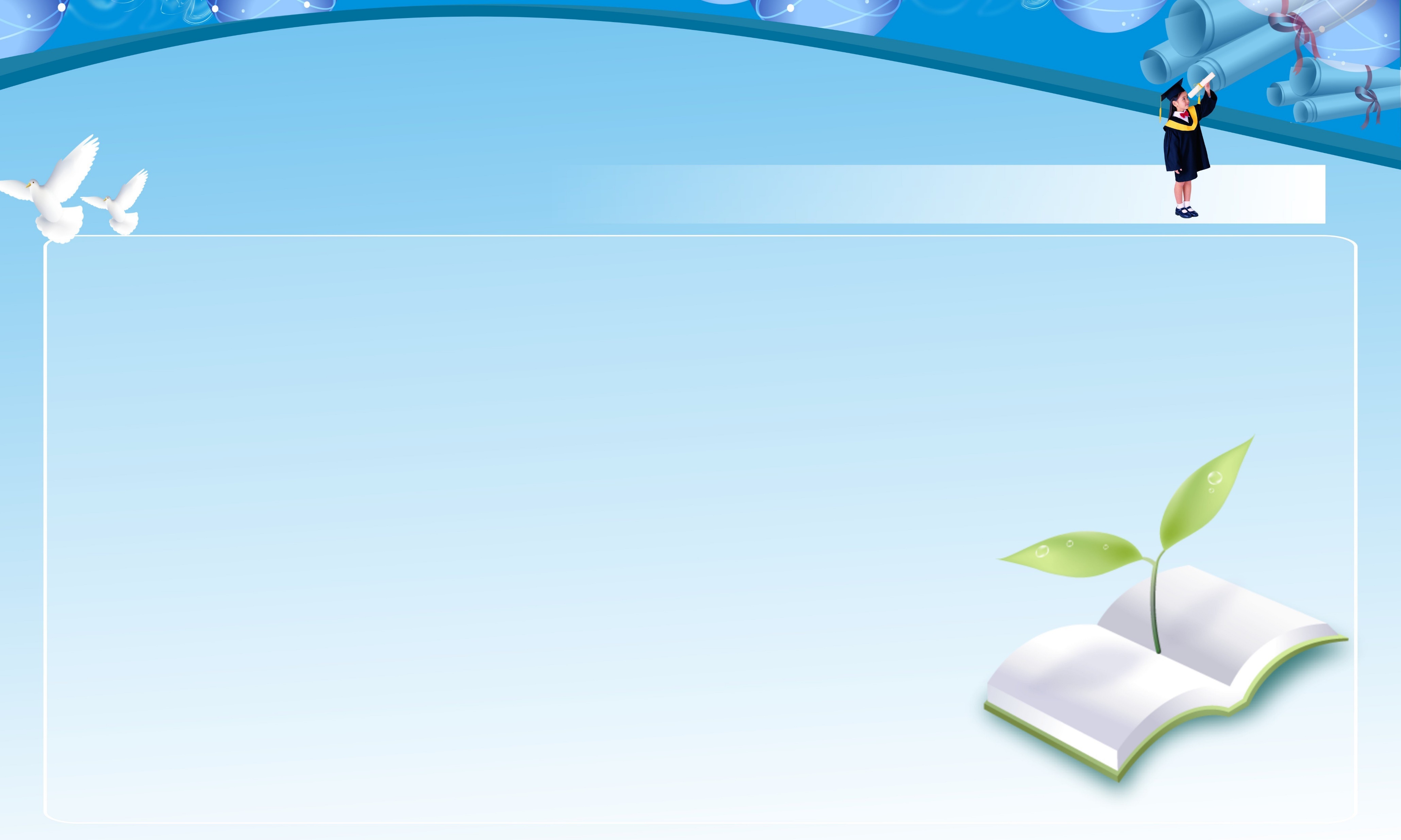 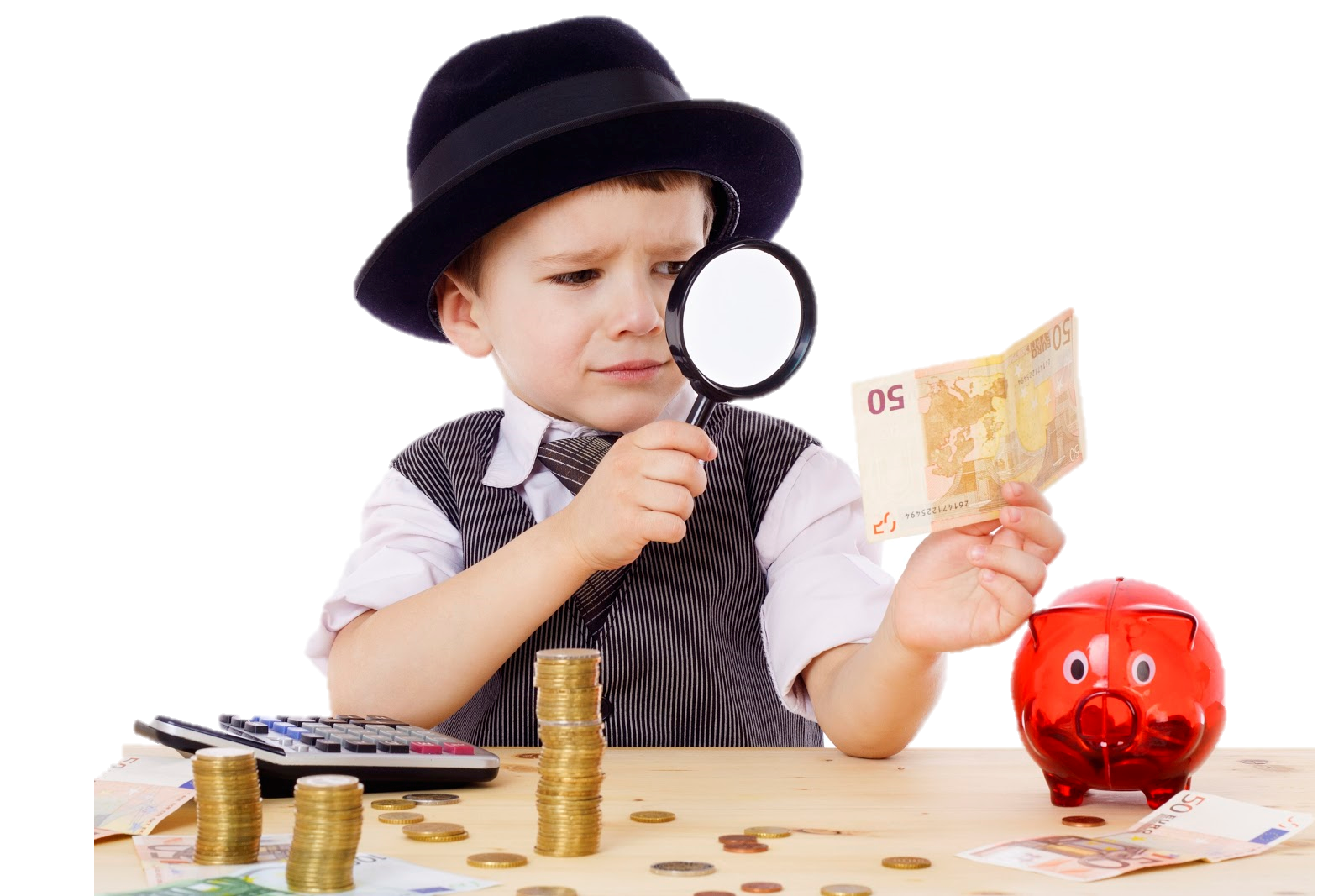 Задачи:

Расширить знания детей о возникновении денег, 
о номинале купюр и монет.
Объяснить взаимосвязь между экономическими и
этическими категориями (труд, товар, деньги, цена, стоимость) и нравственными понятиями (бережливость, честность,
экономность, щедрость и т. д.;
Сформировать умения, как правильно вести себя в реальных жизненных ситуациях, носящих экономический характер (покупка в магазине, аптеке, плата за проезд в транспорте, отдых и прочее);
Формировать основы финансовой грамотности.
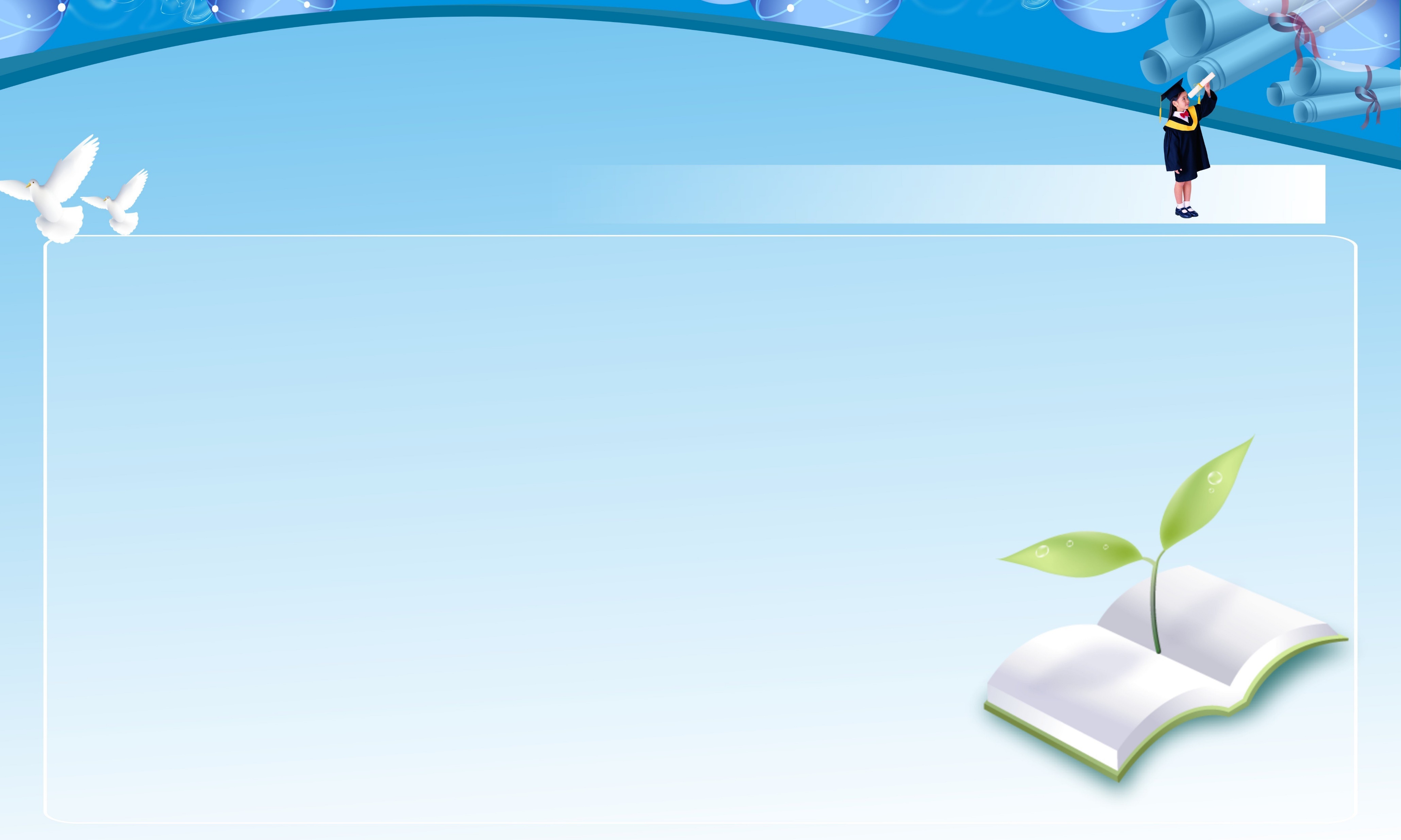 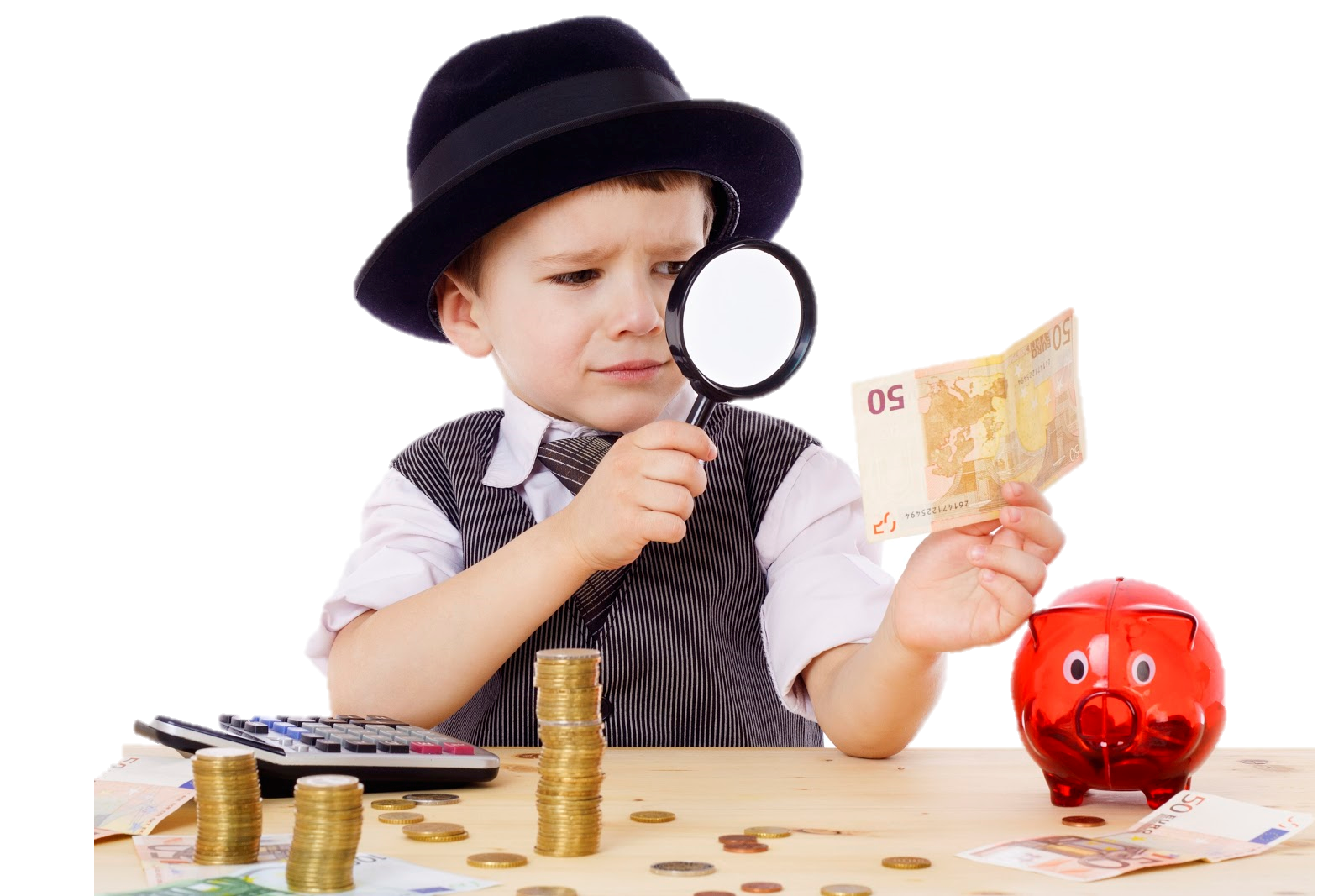 Участники проекта:
дети старшего дошкольного возраста (6-7 лет);
воспитатели группы;
родители.
Сроки реализации проекта: краткосрочный (1 неделя)
Тип проекта: информационно-практико-ориентированный
Планируемые результаты:
сформированы представления об экономических понятиях;
умеют выделять слова и действия, относящиеся к экономике.
-  развит познавательный интерес, мышление, память, внимание и воображение.
-  проявляют любознательность в процессе познавательно – игровой деятельности.
- Родители получают дополнительные знания по воспитанию финансовой грамотности детей.
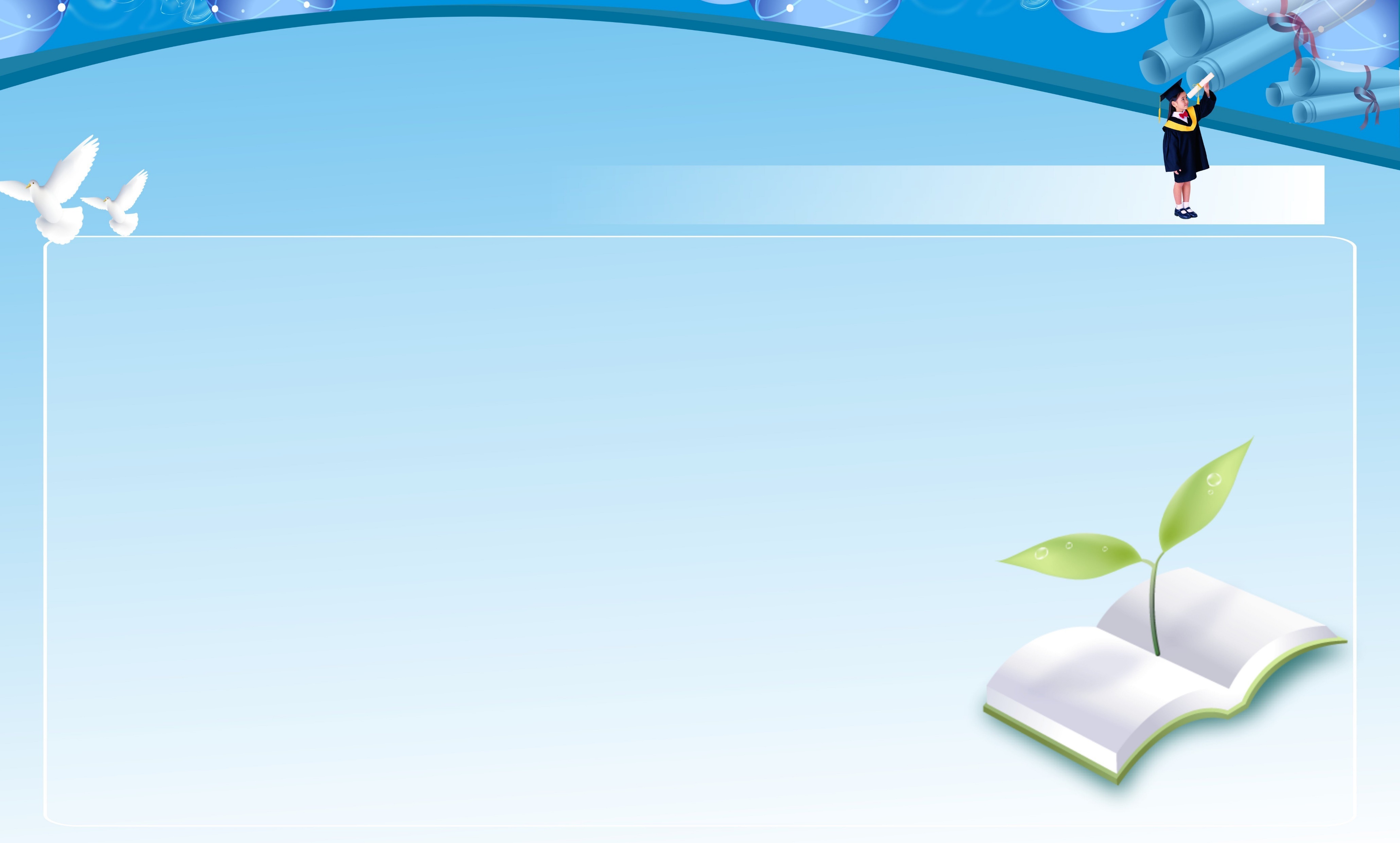 Методическая ценность: Универсальное развивающее пособие для организации самостоятельной, индивидуальной и совместной деятельности педагога и детей.
Возможность использования: Совместная деятельность, самостоятельная деятельность, индивидуальная работа.
КубФинГрамик помогает ребенку по своему желанию организовать информацию и лучше понять, и запомнить материал. В любое удобное время ребенок просто открывает его и с радостью играет, выбрав любые игры. Это дидактическое пособие также хорошо подходит для занятий в группах, где одновременно будут заняты несколько детей. Можно выбрать задания под силу каждому. Дидактическое пособие КубФинГрамик предназначен для детей старшего дошкольного возраста. Содержание можно пополнять и усложнять.
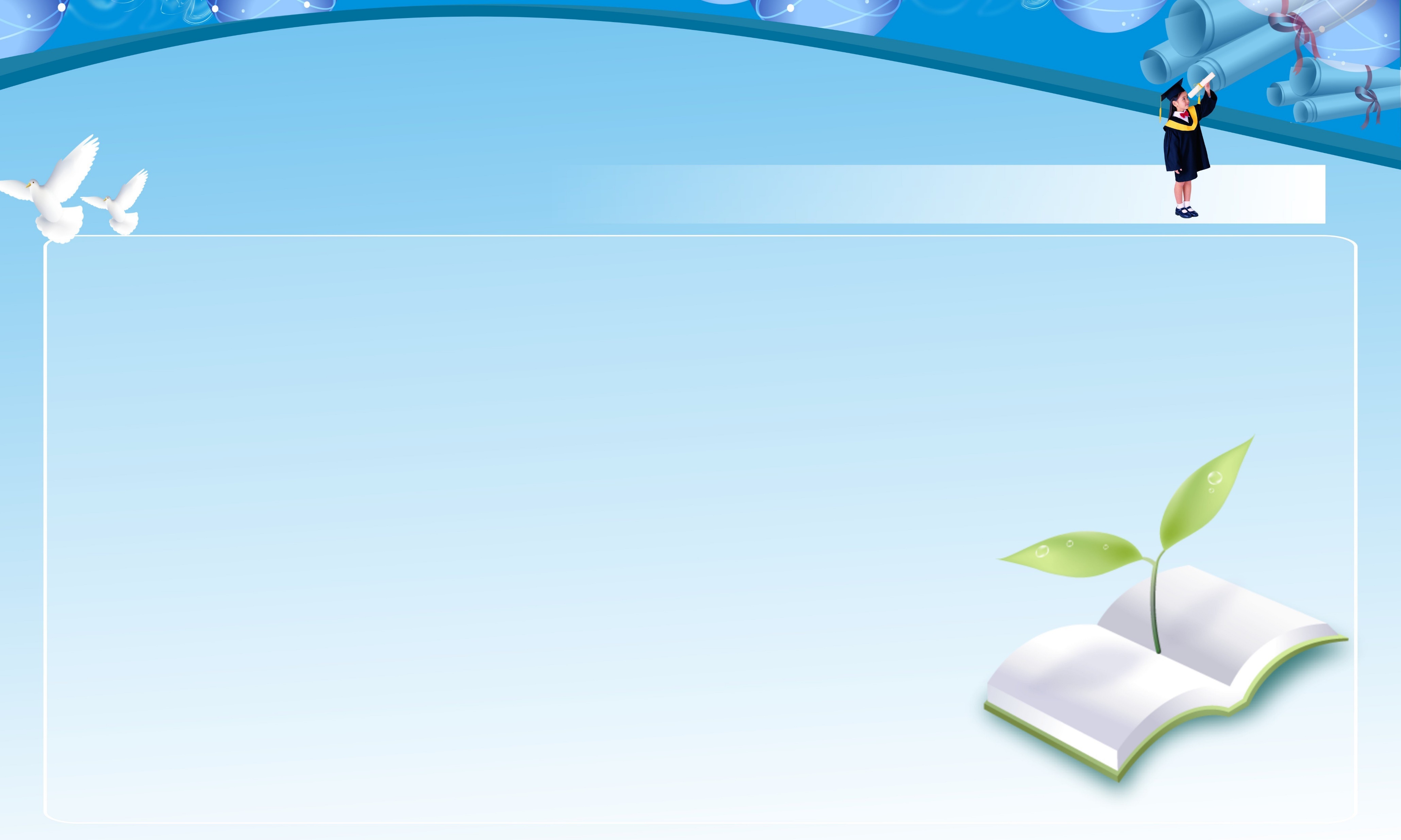 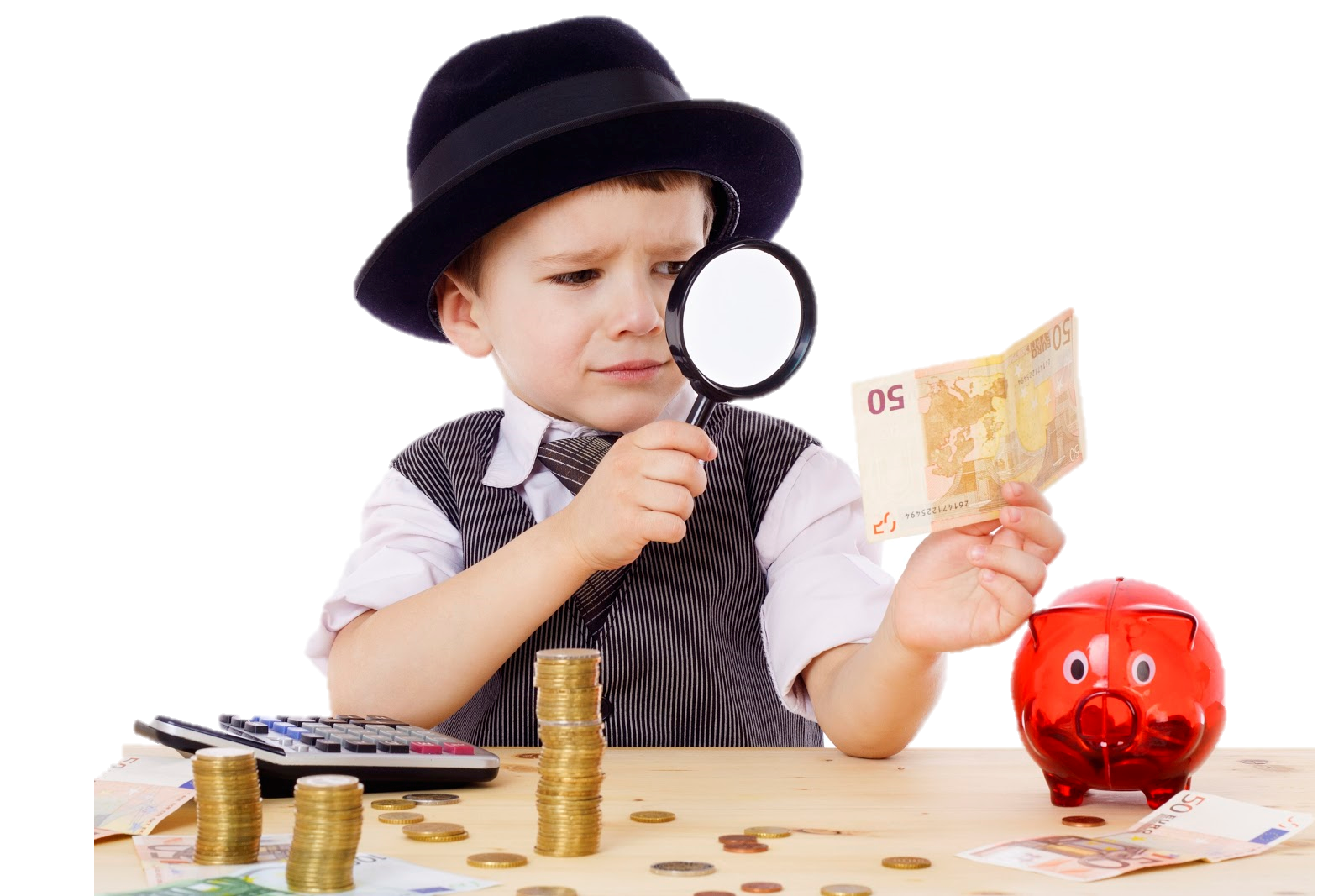 Этапы проекта:

1.Организационный:  
изучение справочной, методической, энциклопедической литературы;
информирование родителей о планировании работы с детьми по проекту;
подбор необходимого оборудования и пособий для практического обогащения проекта, подбор литературы для художественного чтения;
Создание развивающей предметно-пространственной  среды в группе.
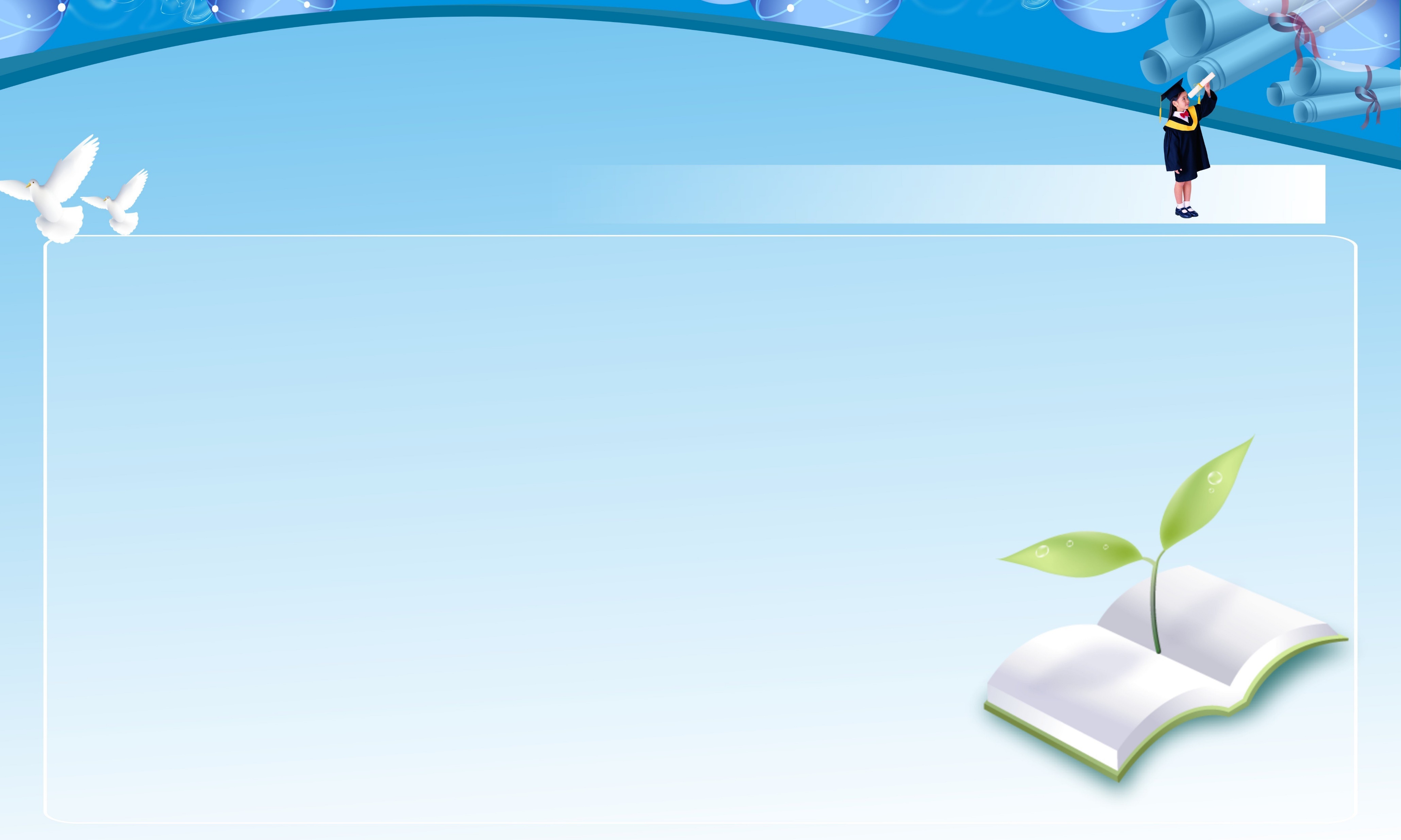 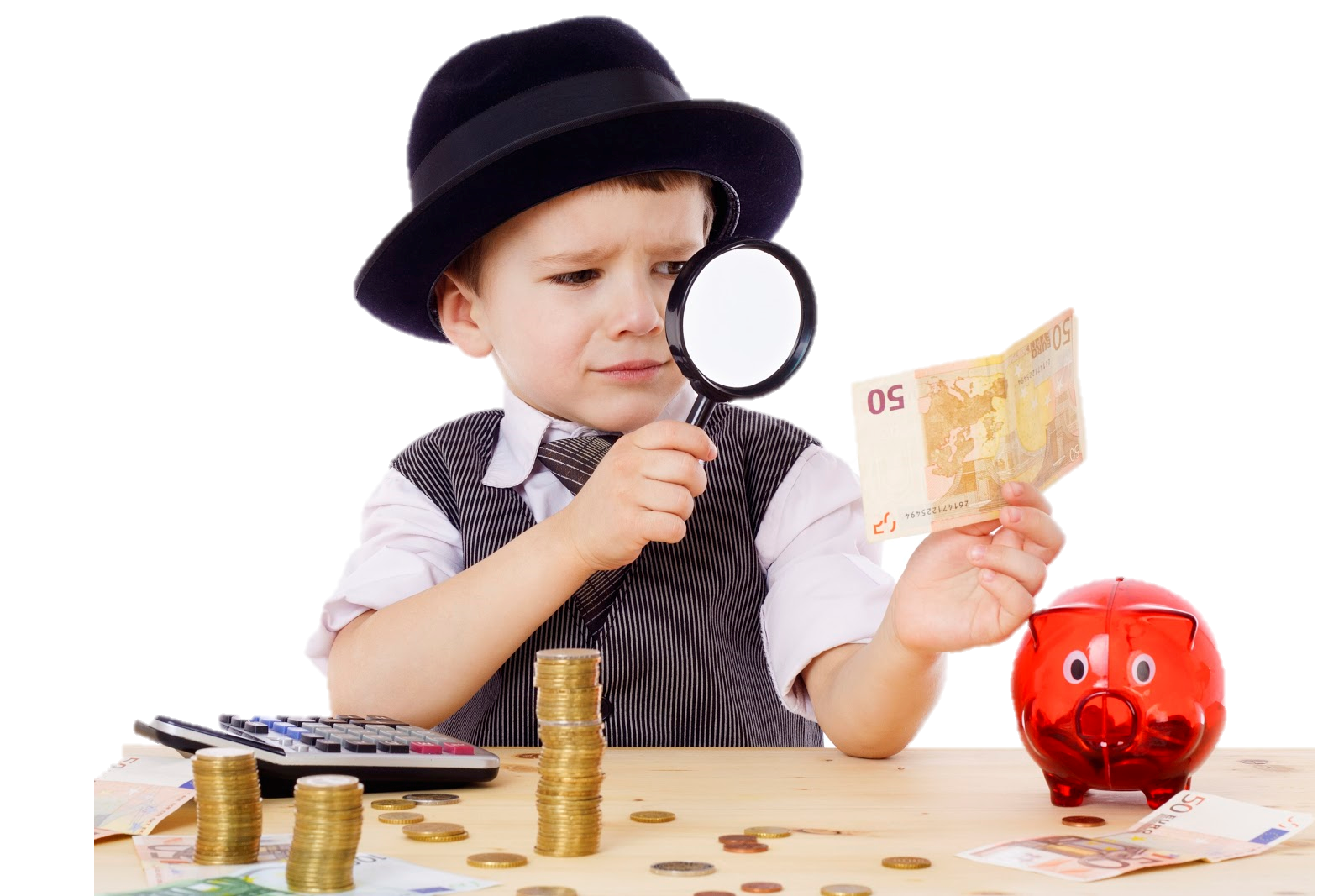 Этапы проекта:

2. Практический: реализация проектных мероприятий в форме совместной деятельности воспитателя с детьми. Изготовление дидактических игр в состав интерактивного пособия для занятий; просмотр мультфильмов (Уроки тетушки совы), презентаций, беседы, сюжетно-ролевые игры, игровые ситуации, продуктивная деятельность.
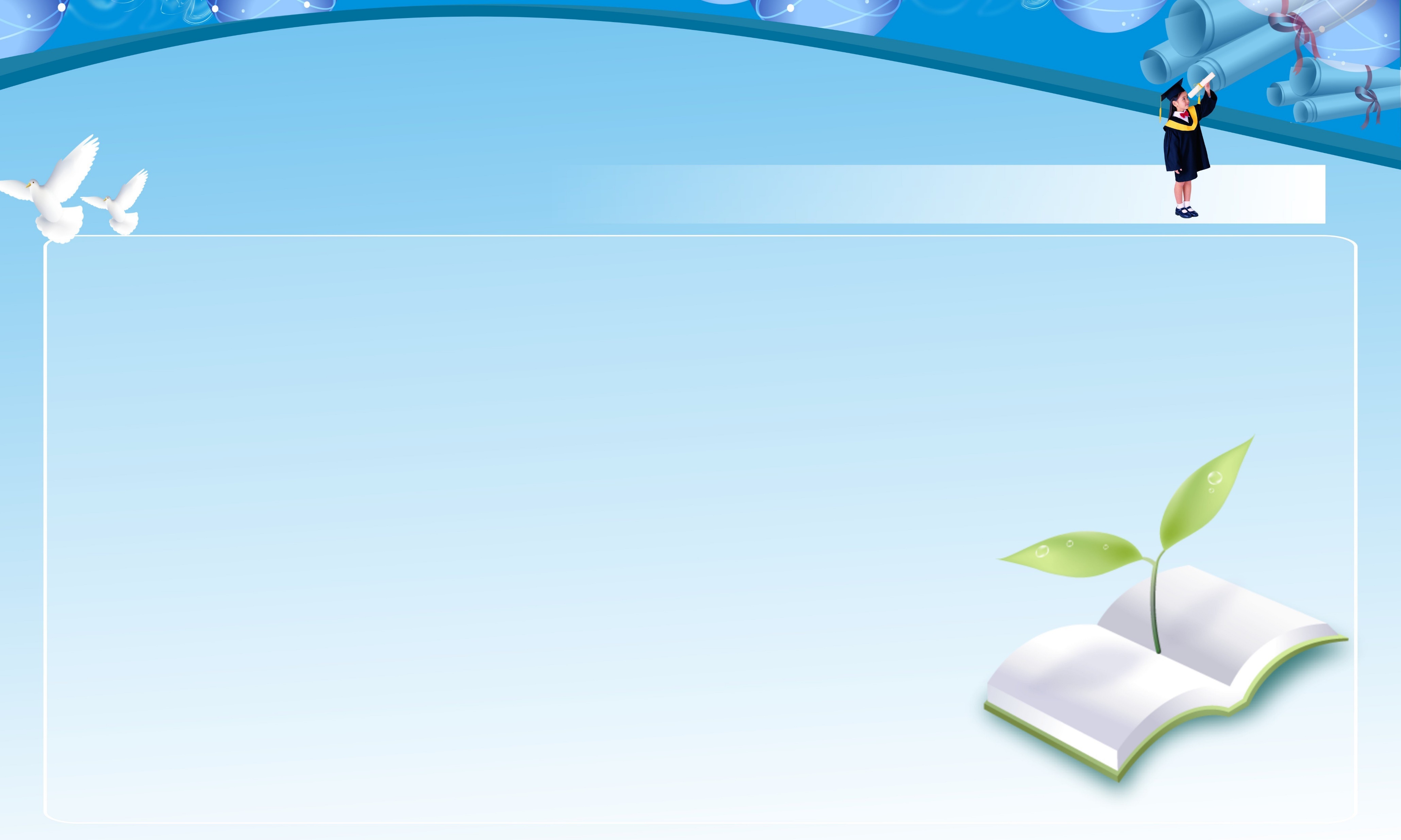 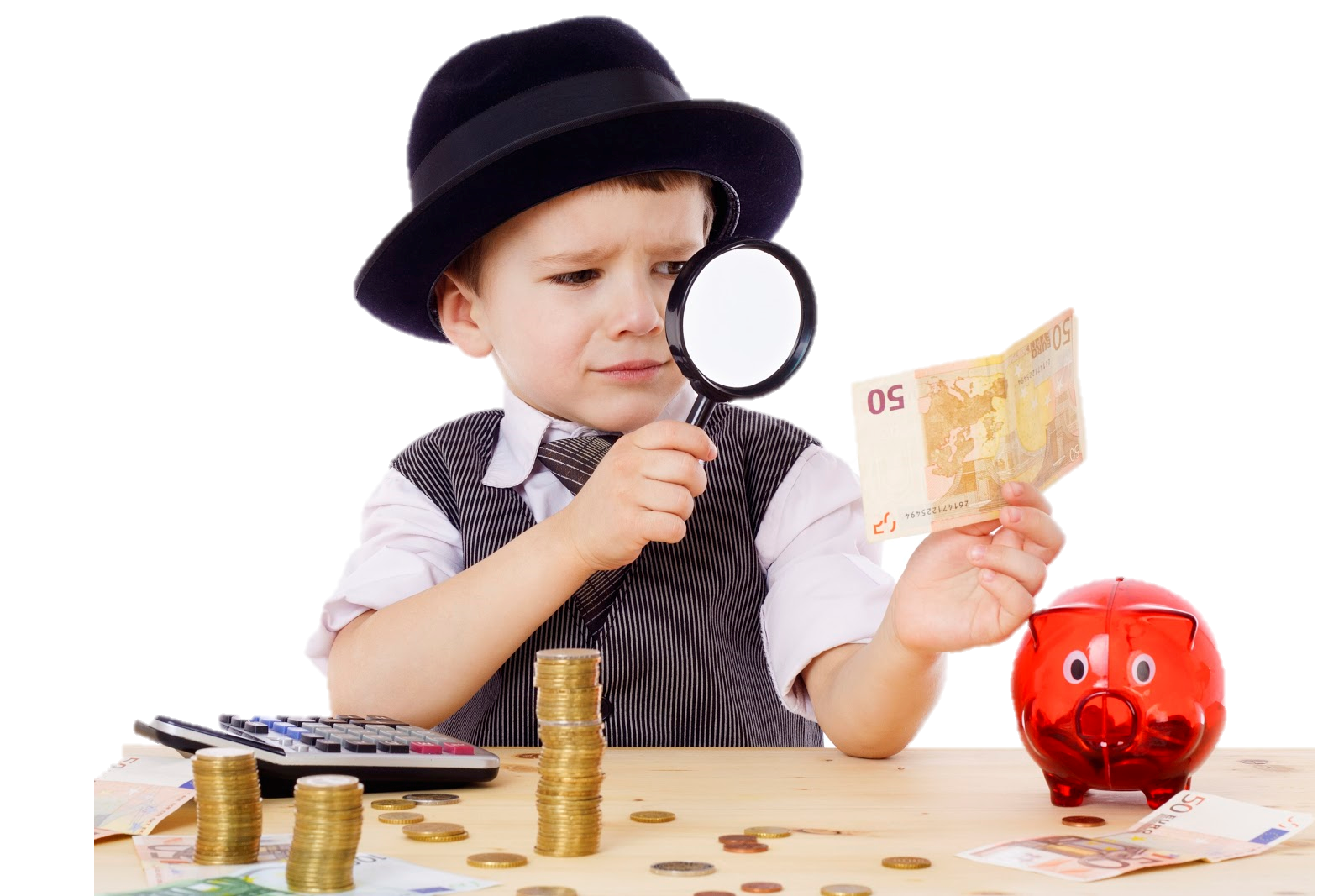 Этапы проекта:

2. Заключительный: Подведение итогов реализации проекта (непосредственно образовательная деятельность)
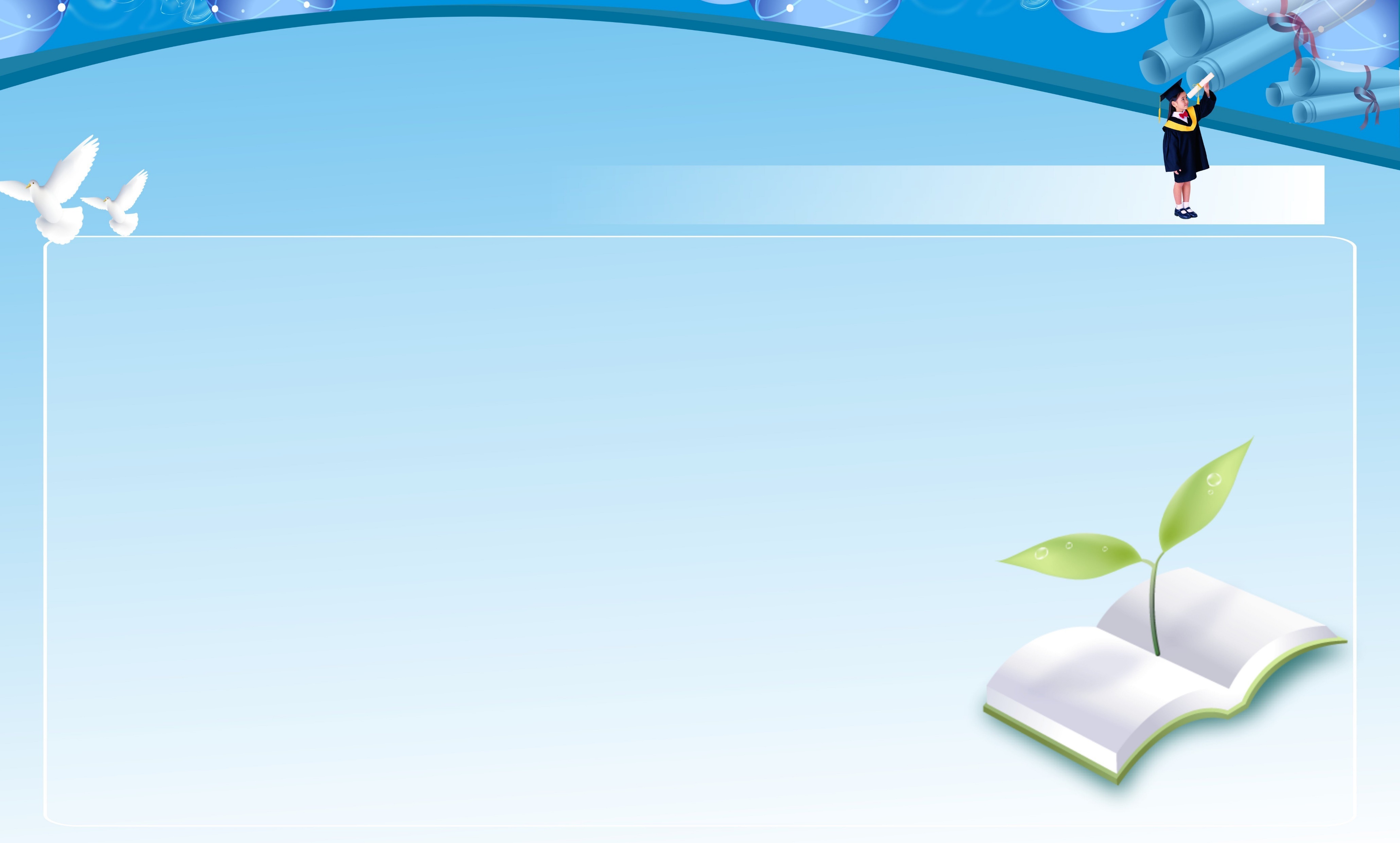 КубФинГрамик
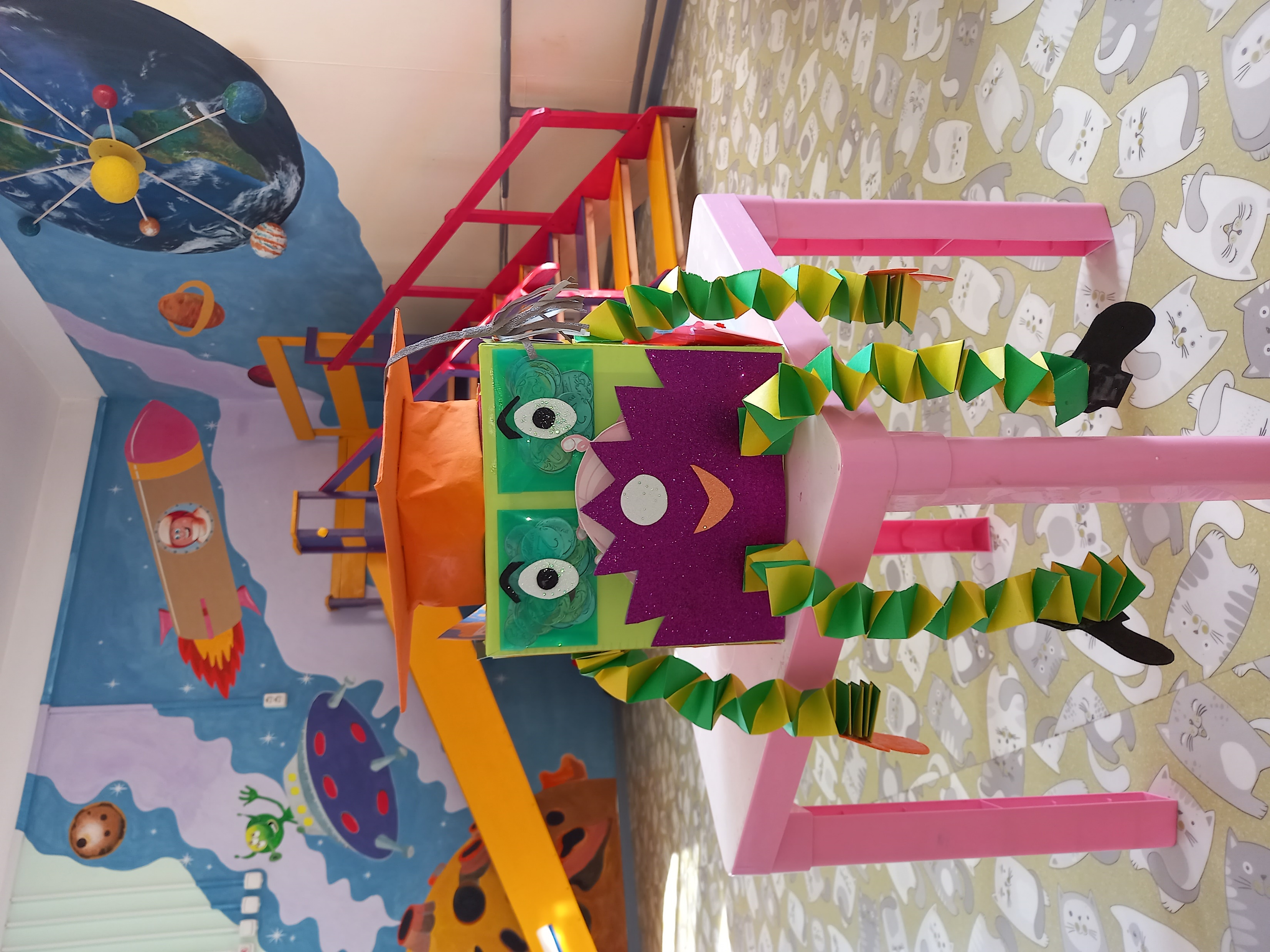 Кубик Финансовой Грамотности – 
это замечательное интерактивное                  пособие, которое 
в максимально доступной и увлекательной форме познакомит дошкольников с элементарными финансовыми понятиями.
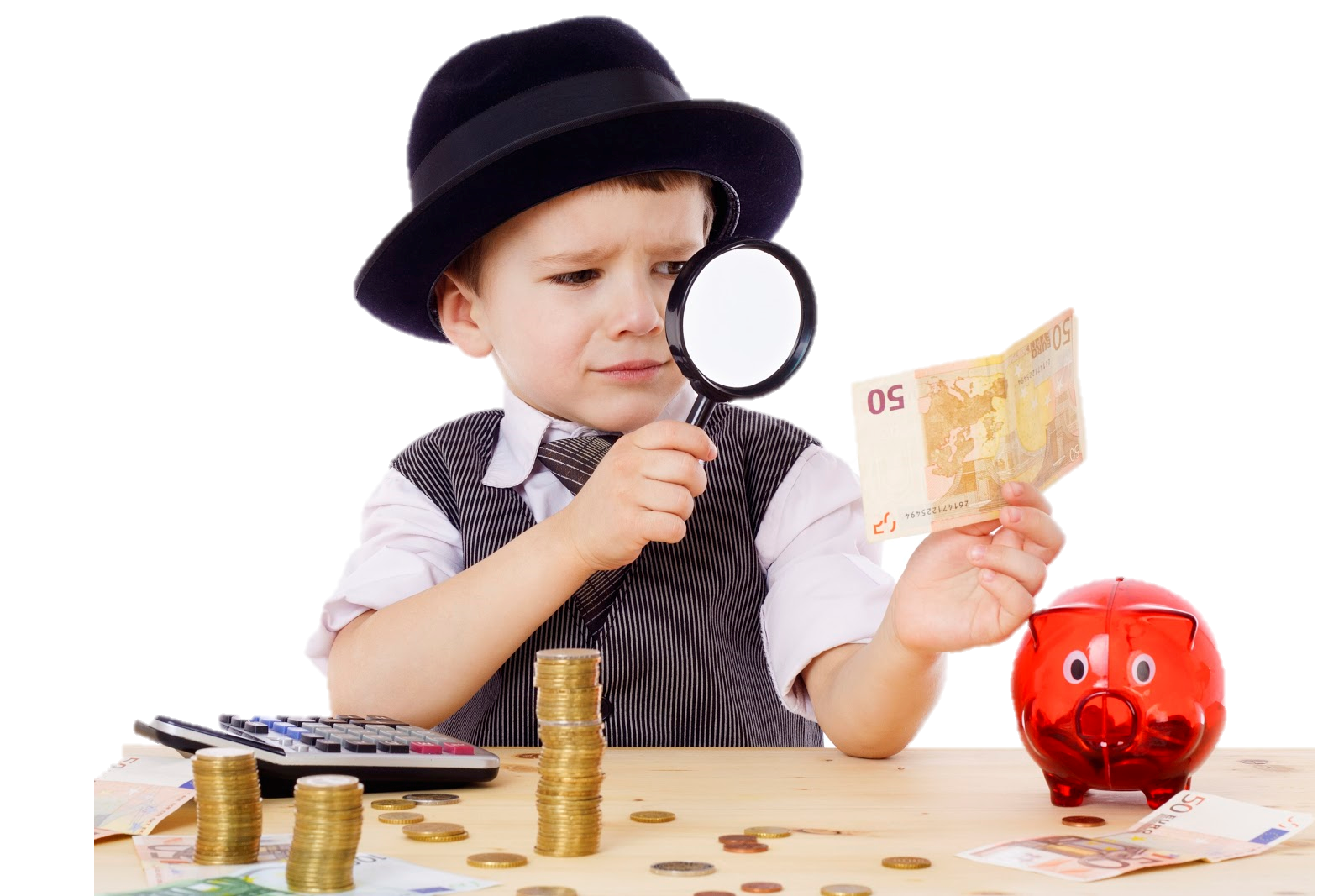 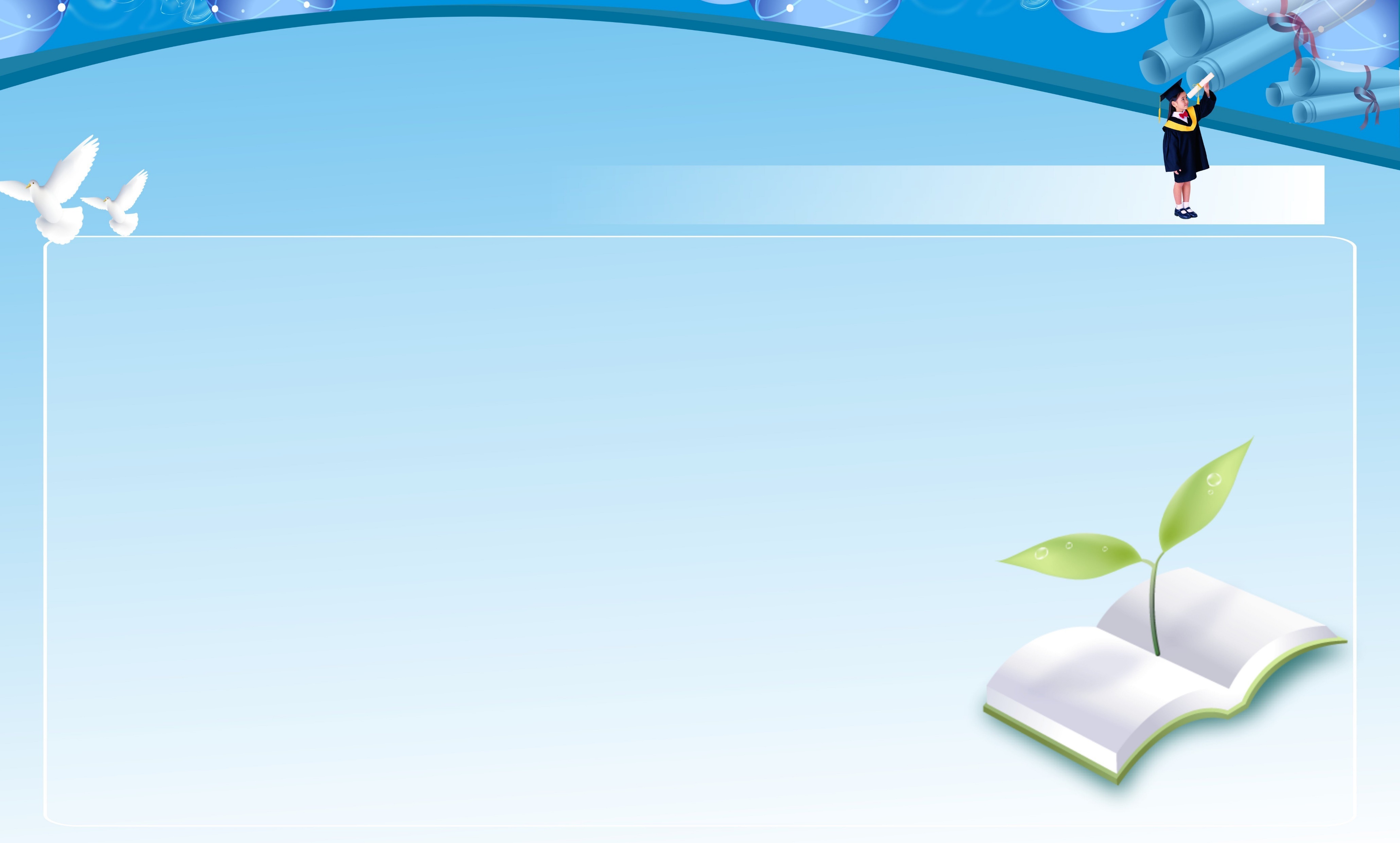 КубФинГрамик содержит огромное количество игр
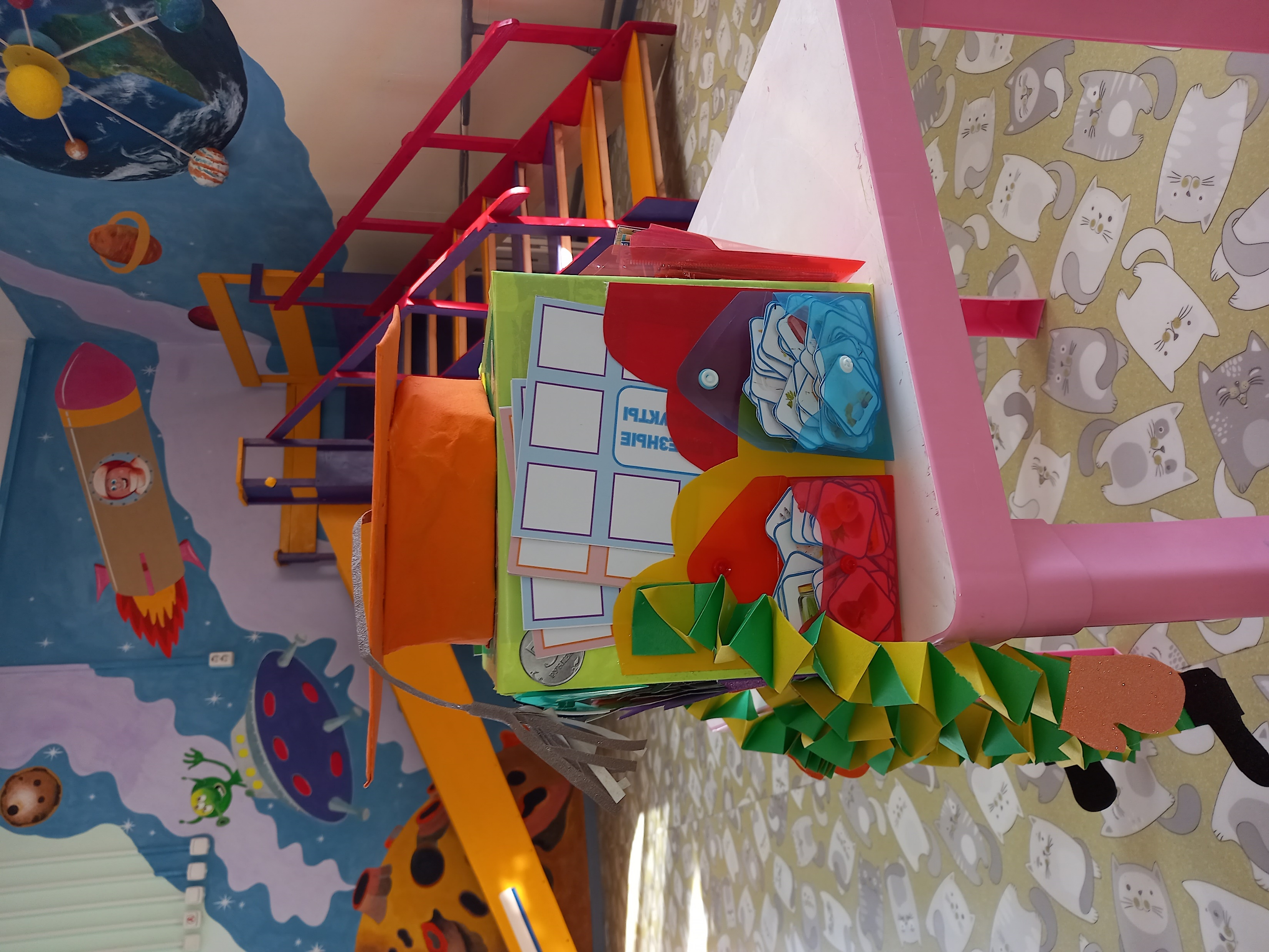 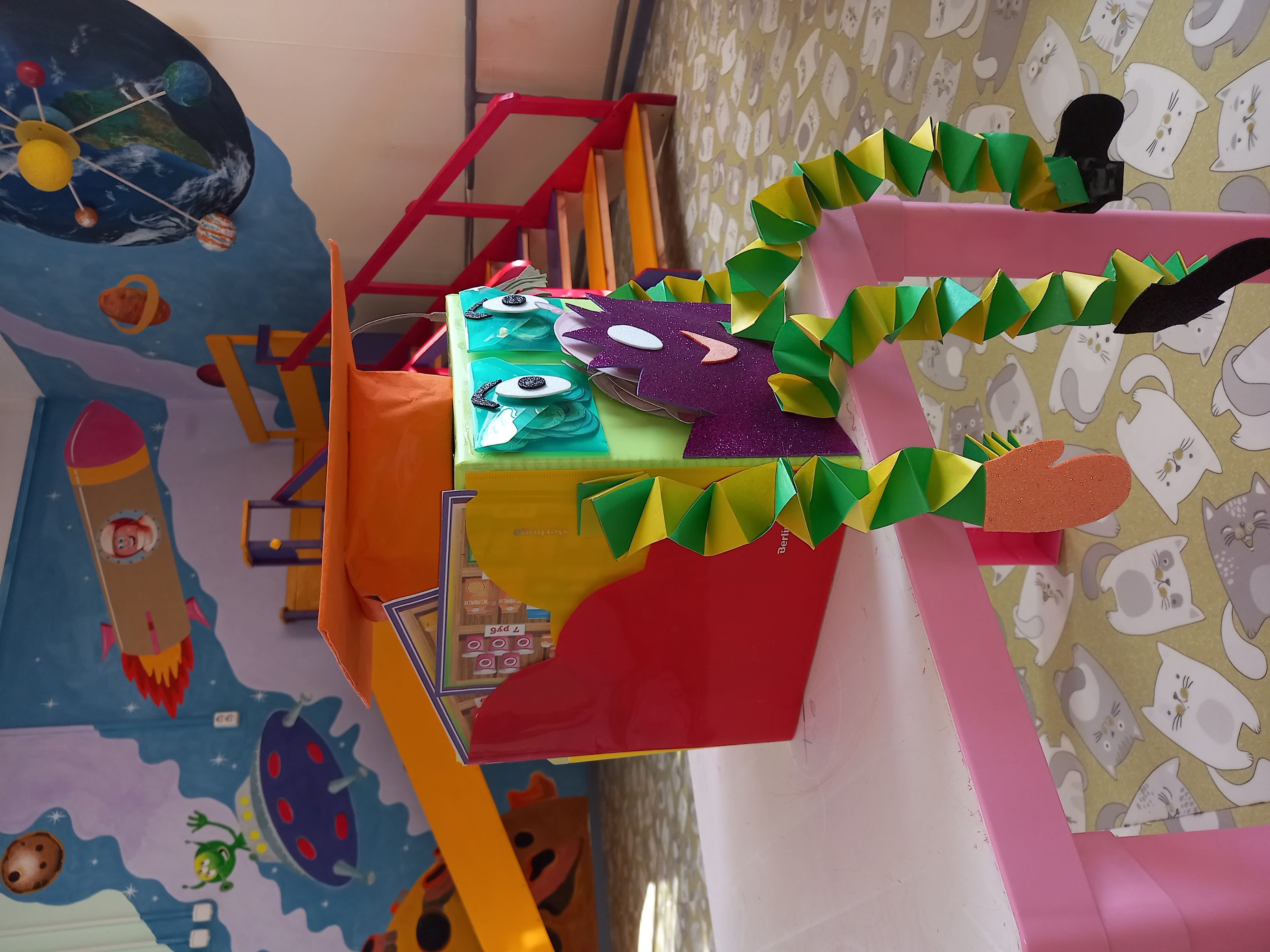 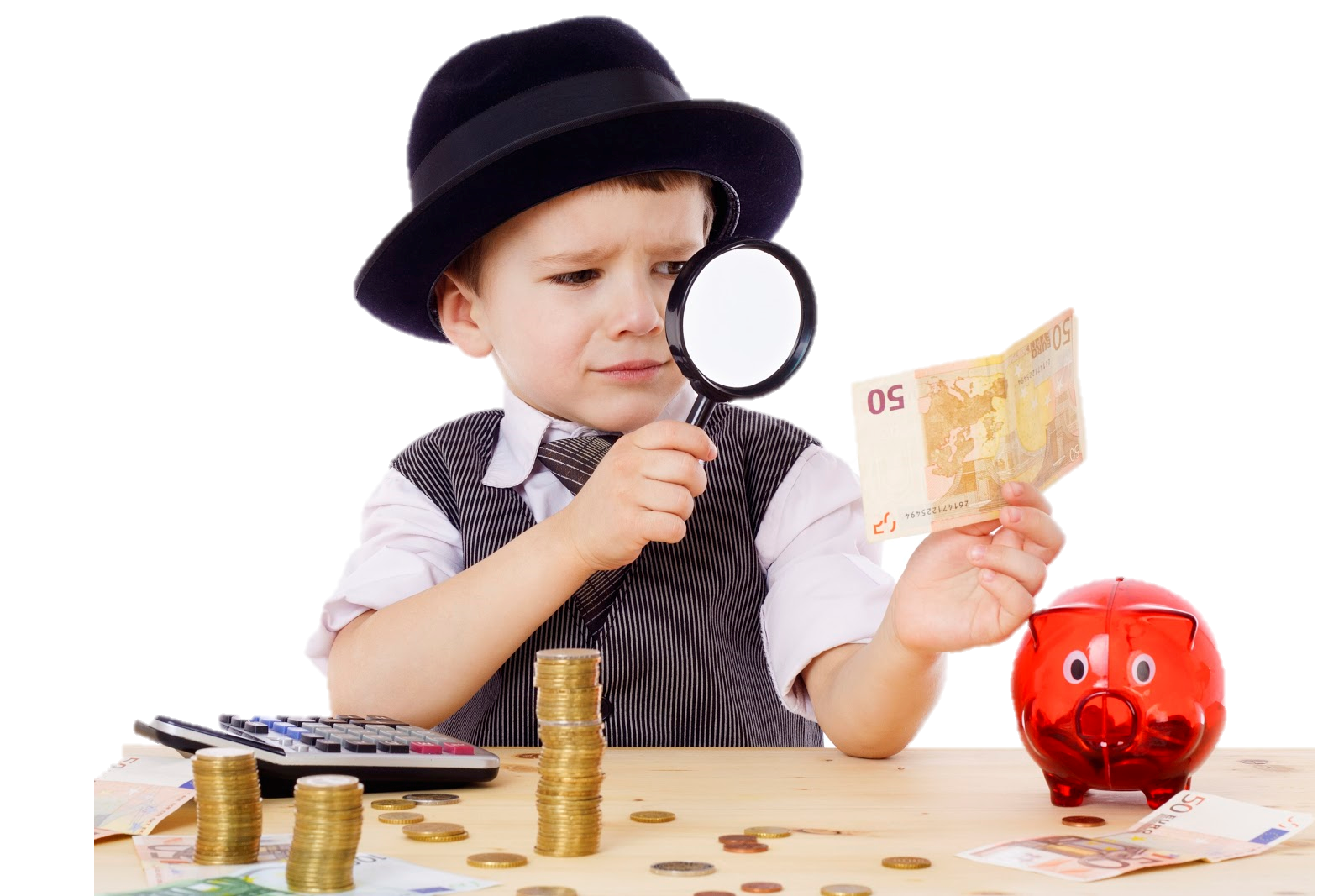 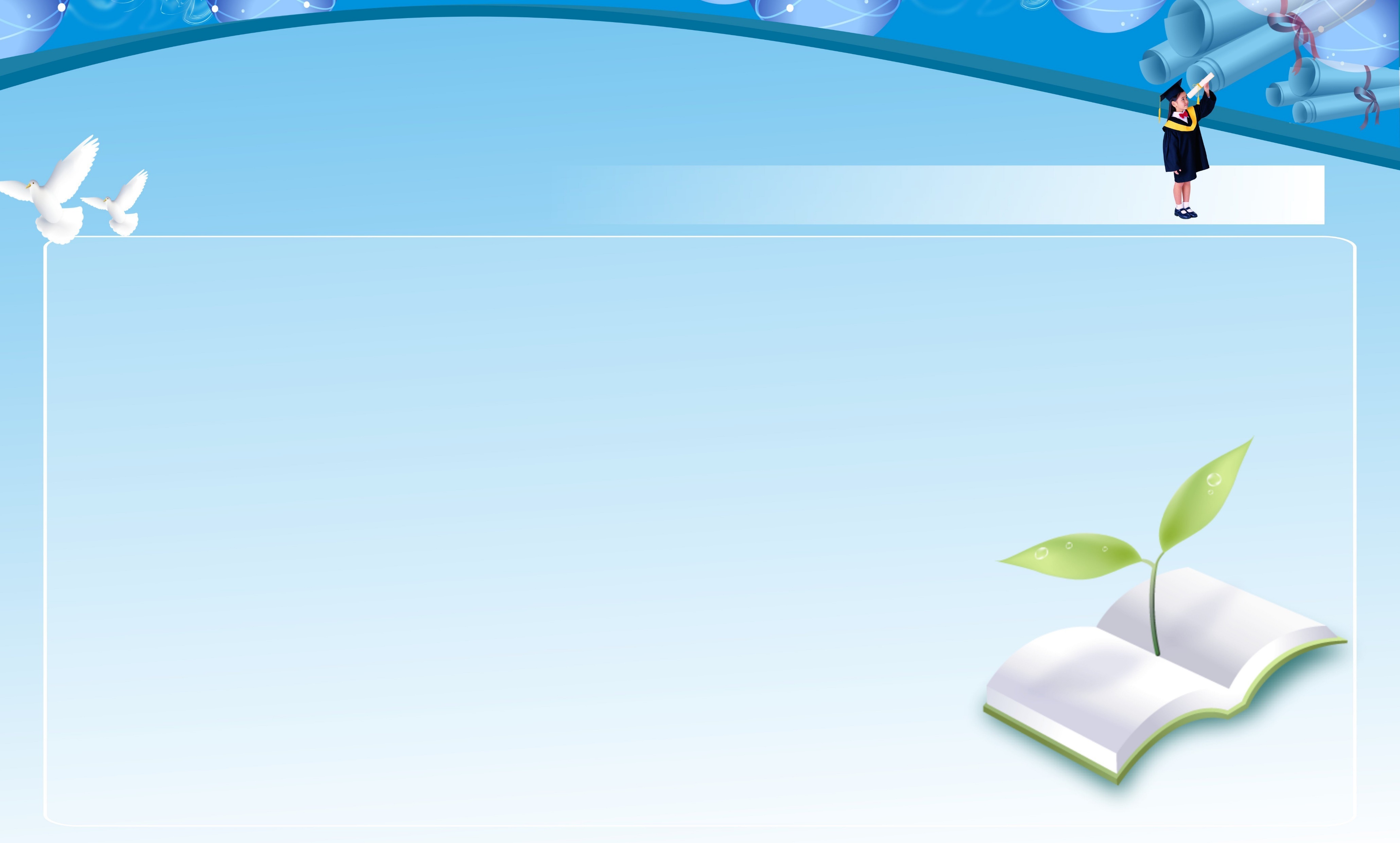 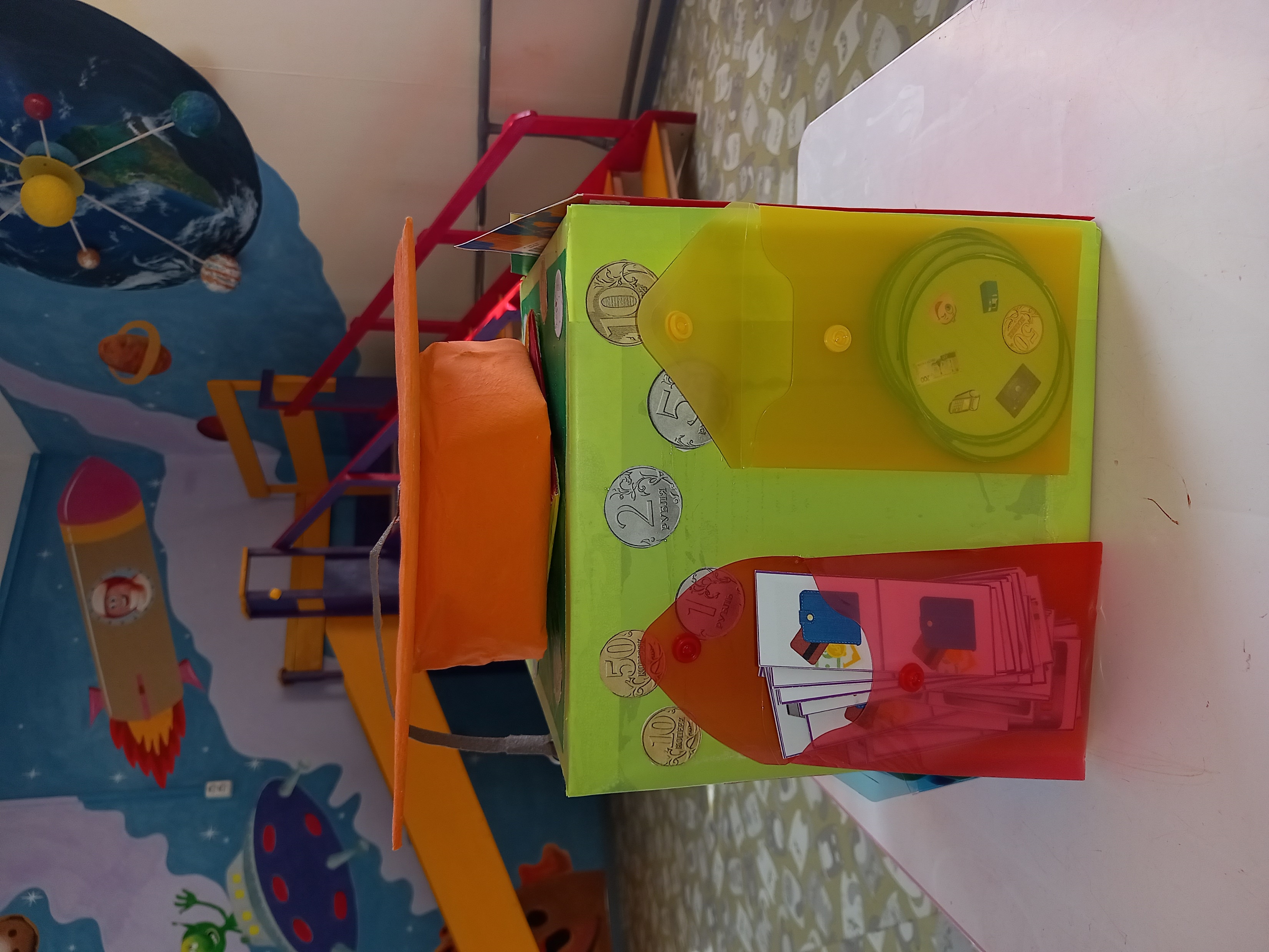 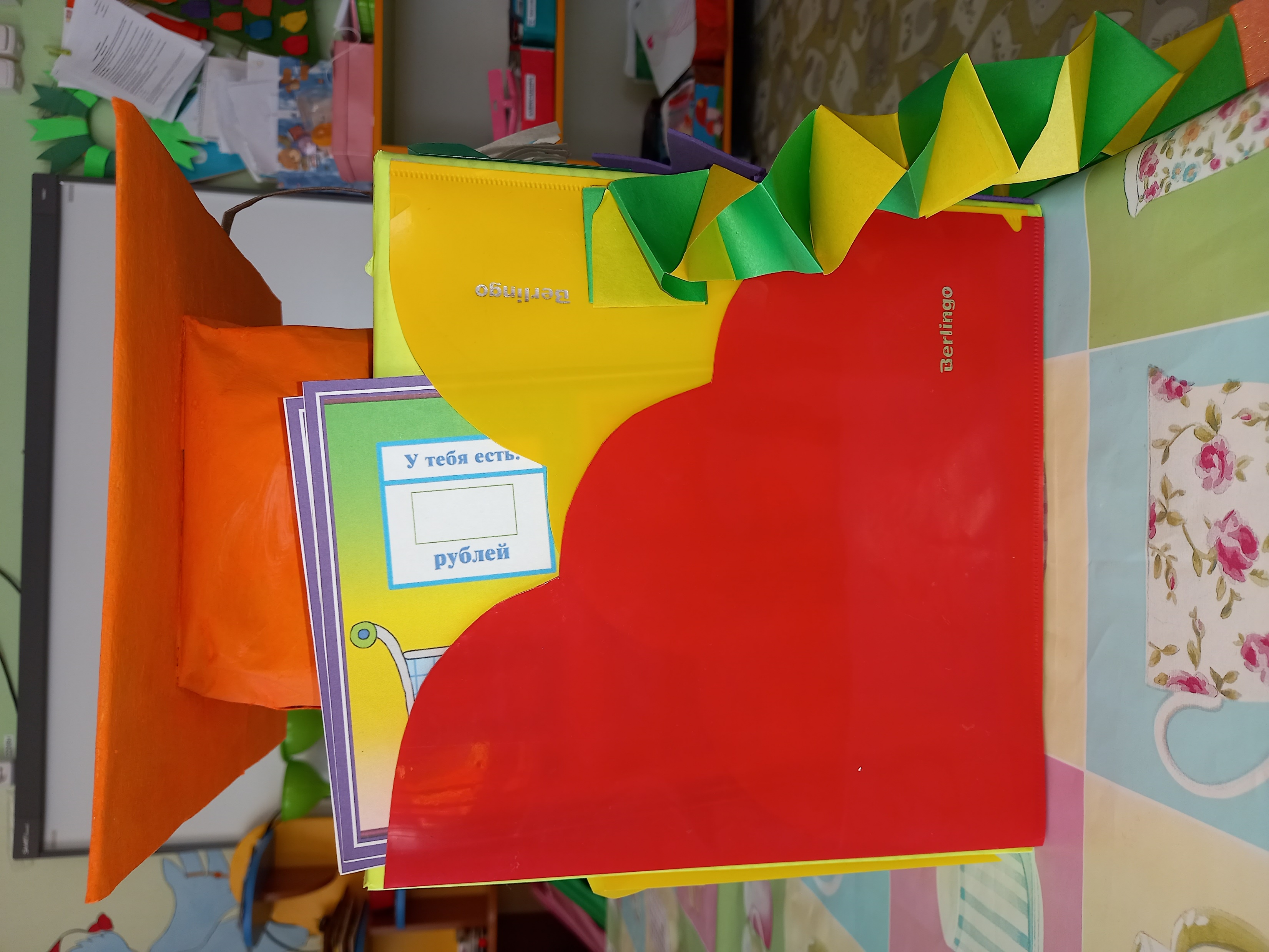 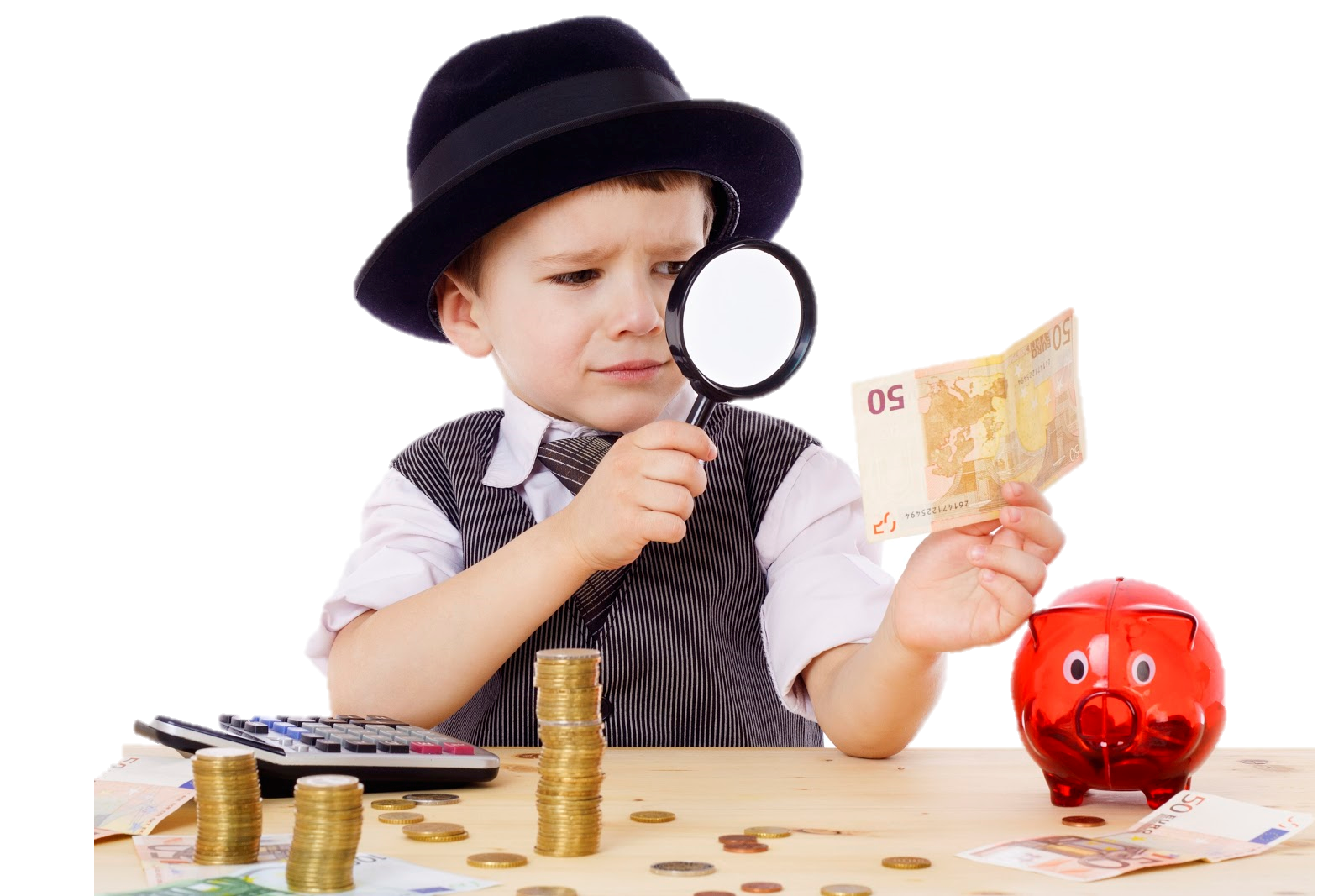 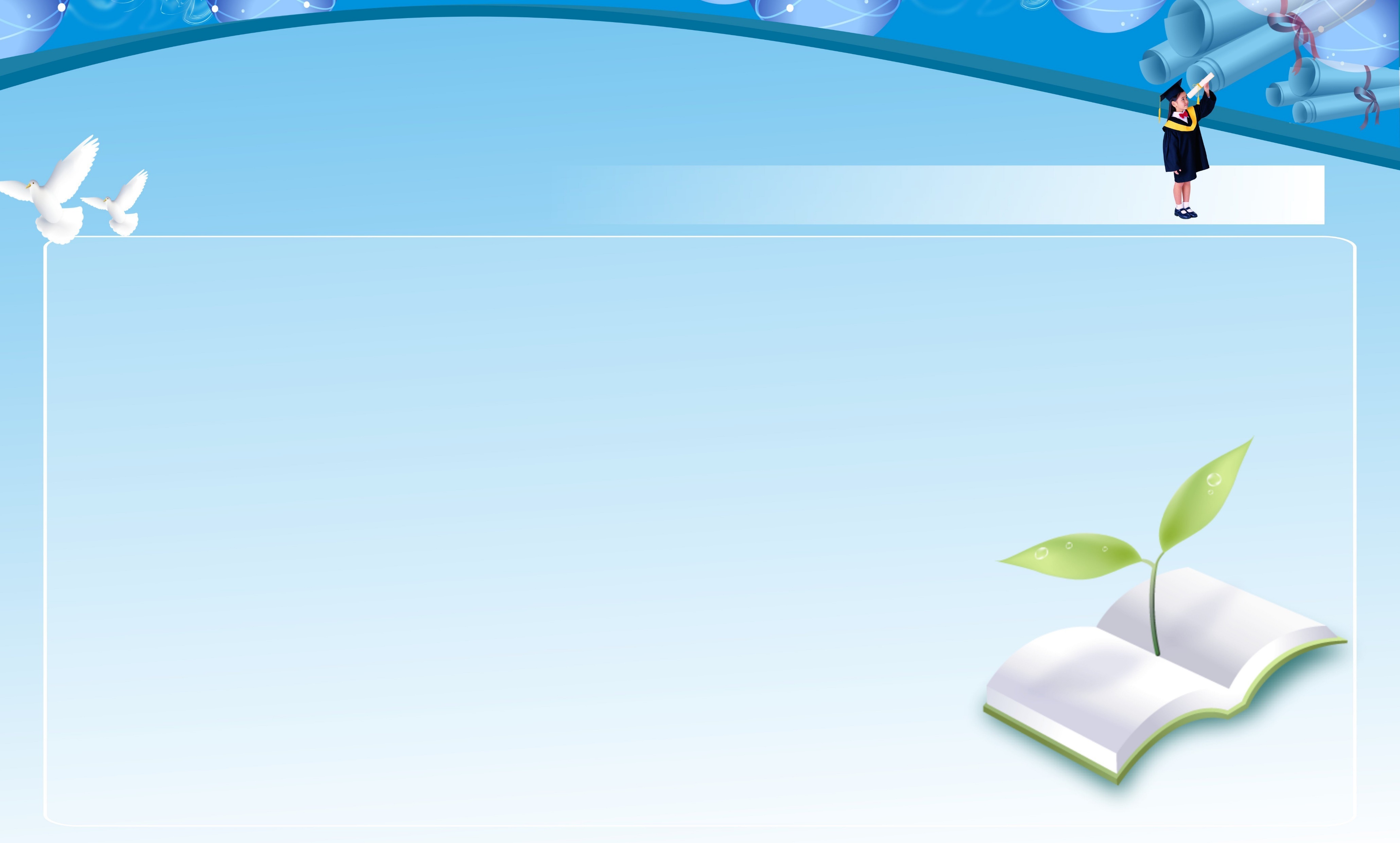 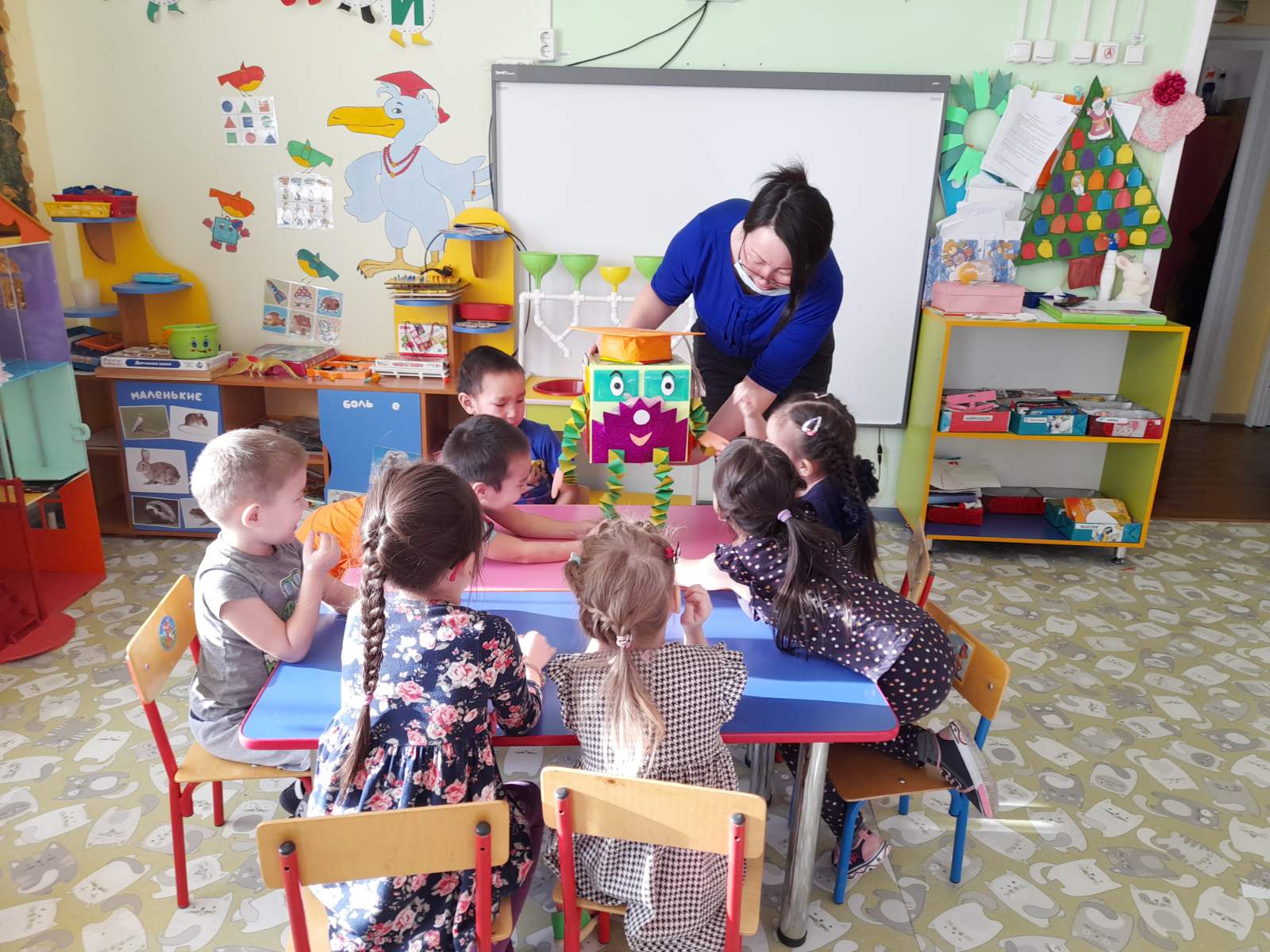 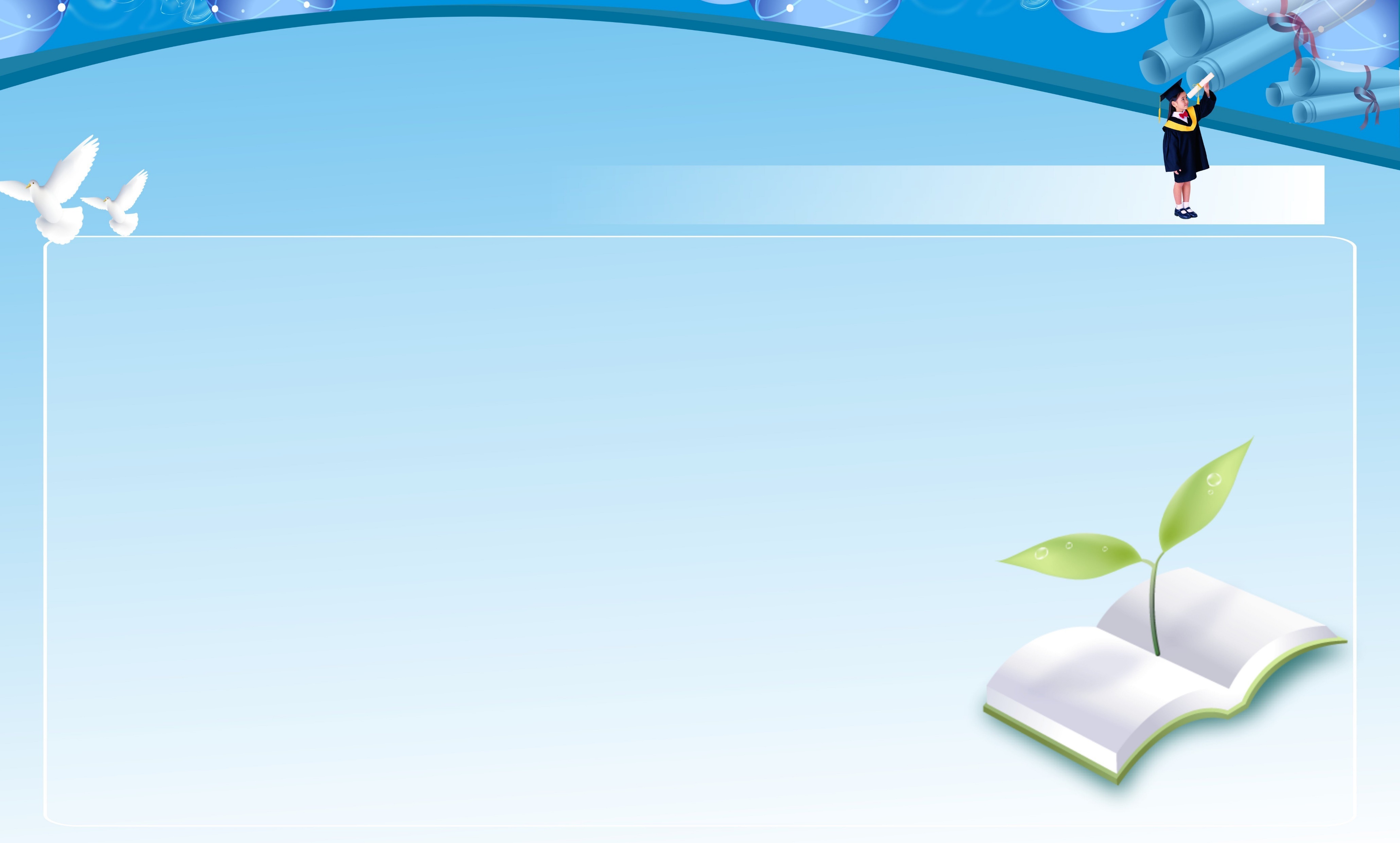 Информационное наполнение пособия:
1. Игра «Доббль»
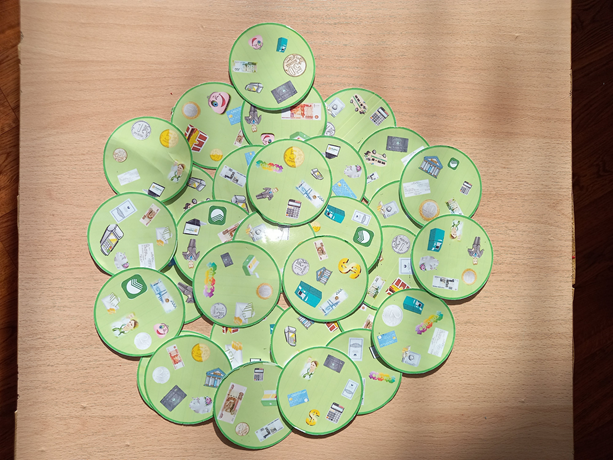 Цель игры: Развивать внимание, реакцию, зрительное восприятие, умение находить идентичные предметы по финансовому воспитанию на двух карточках.
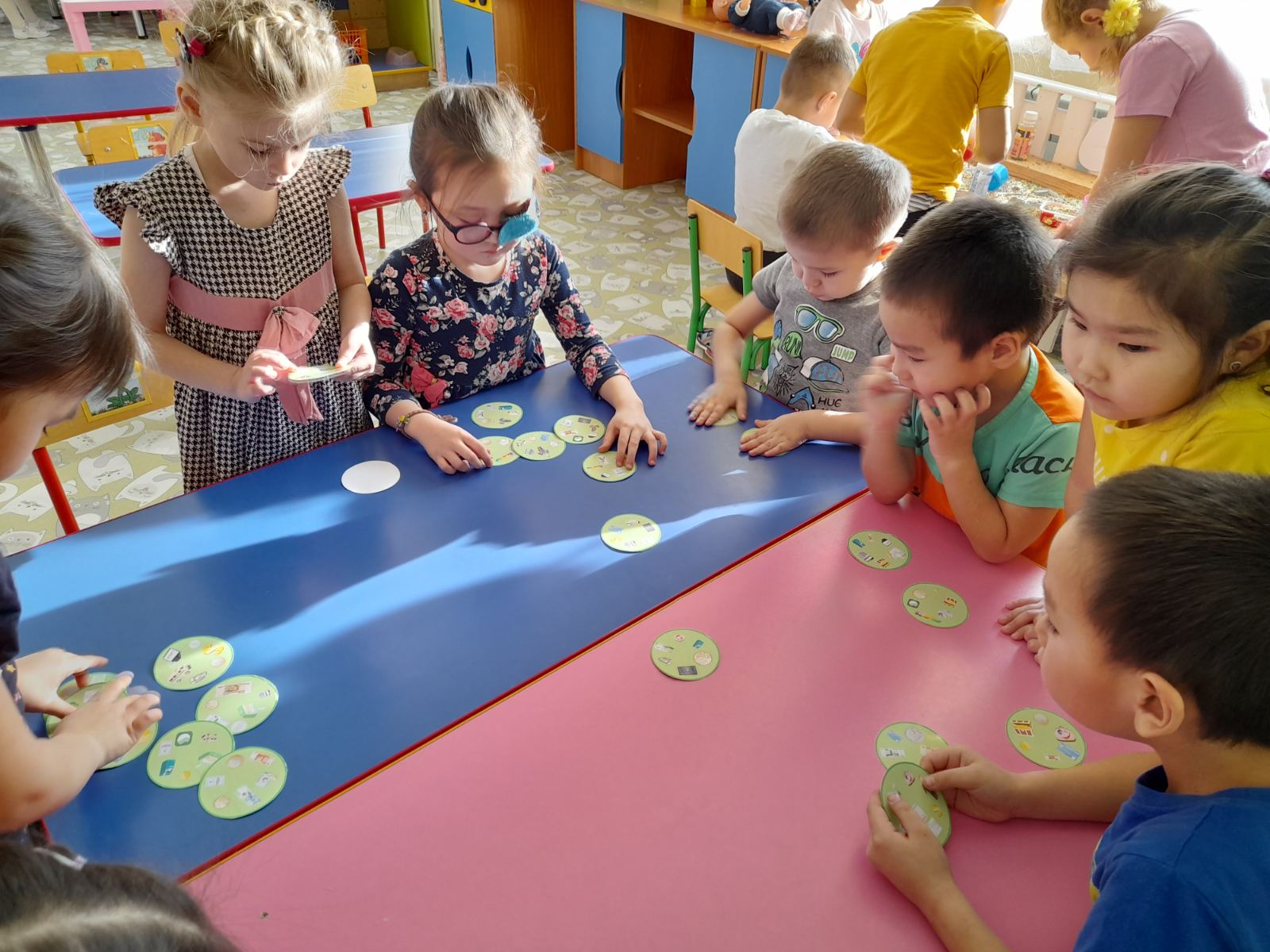 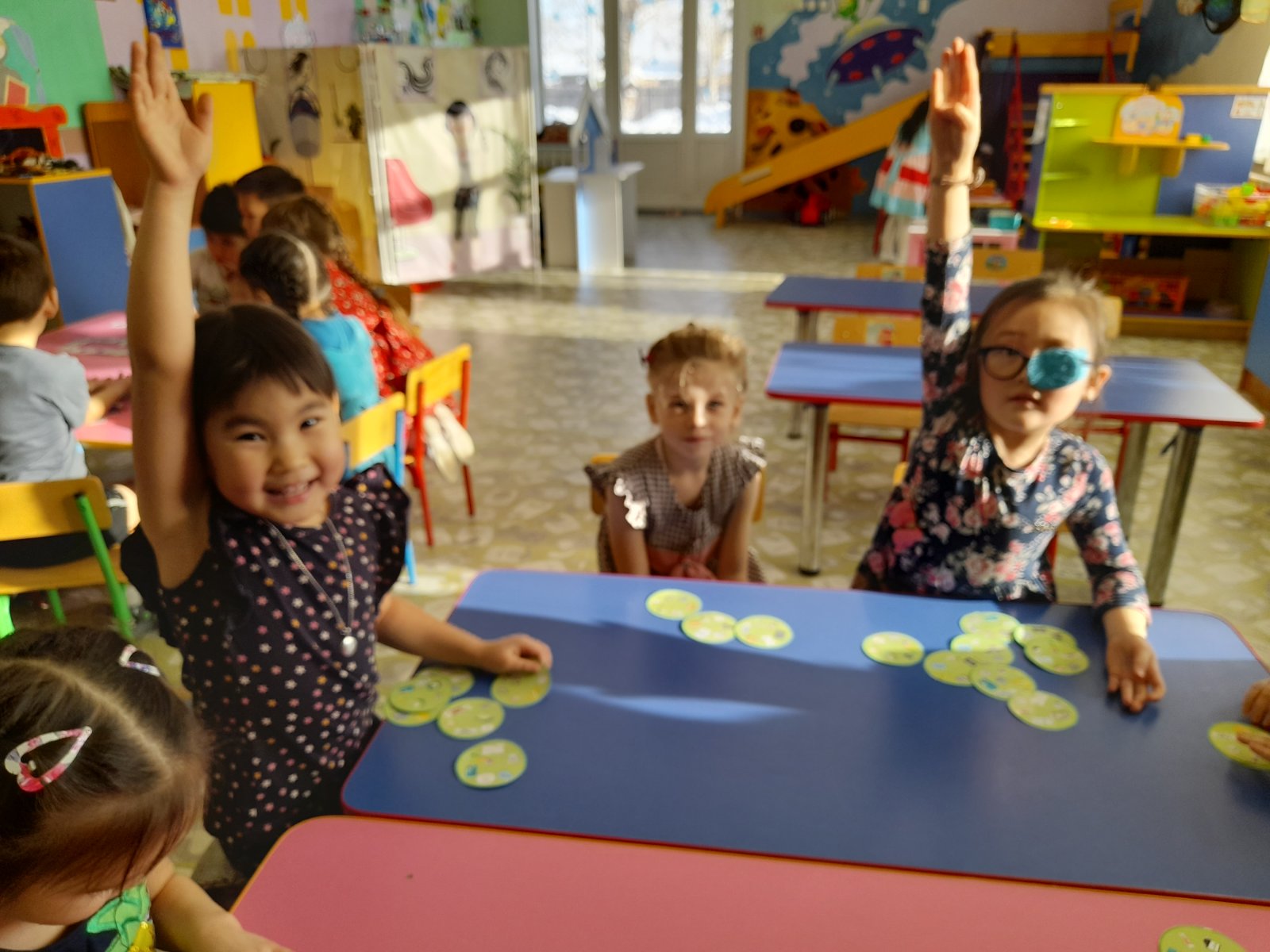 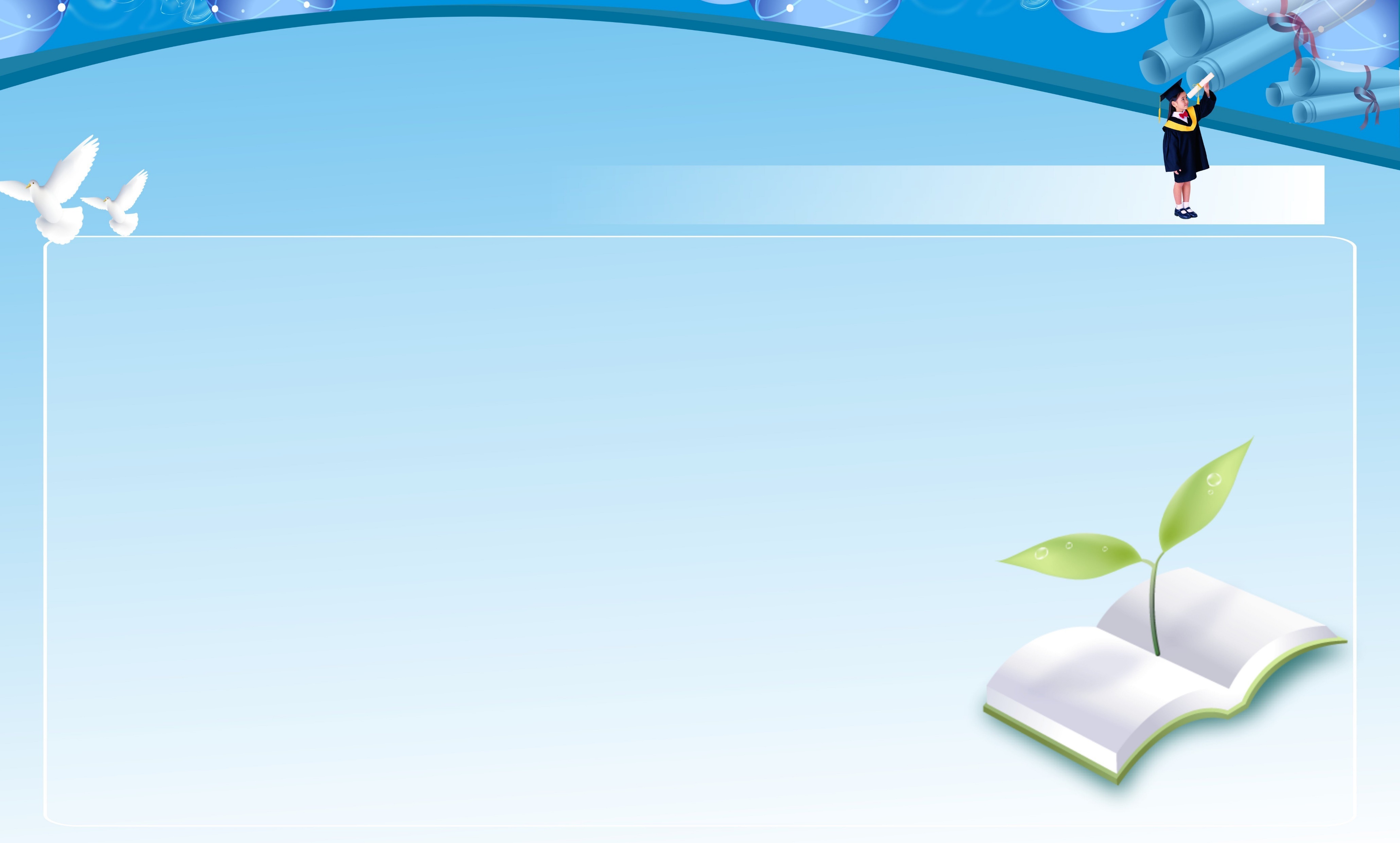 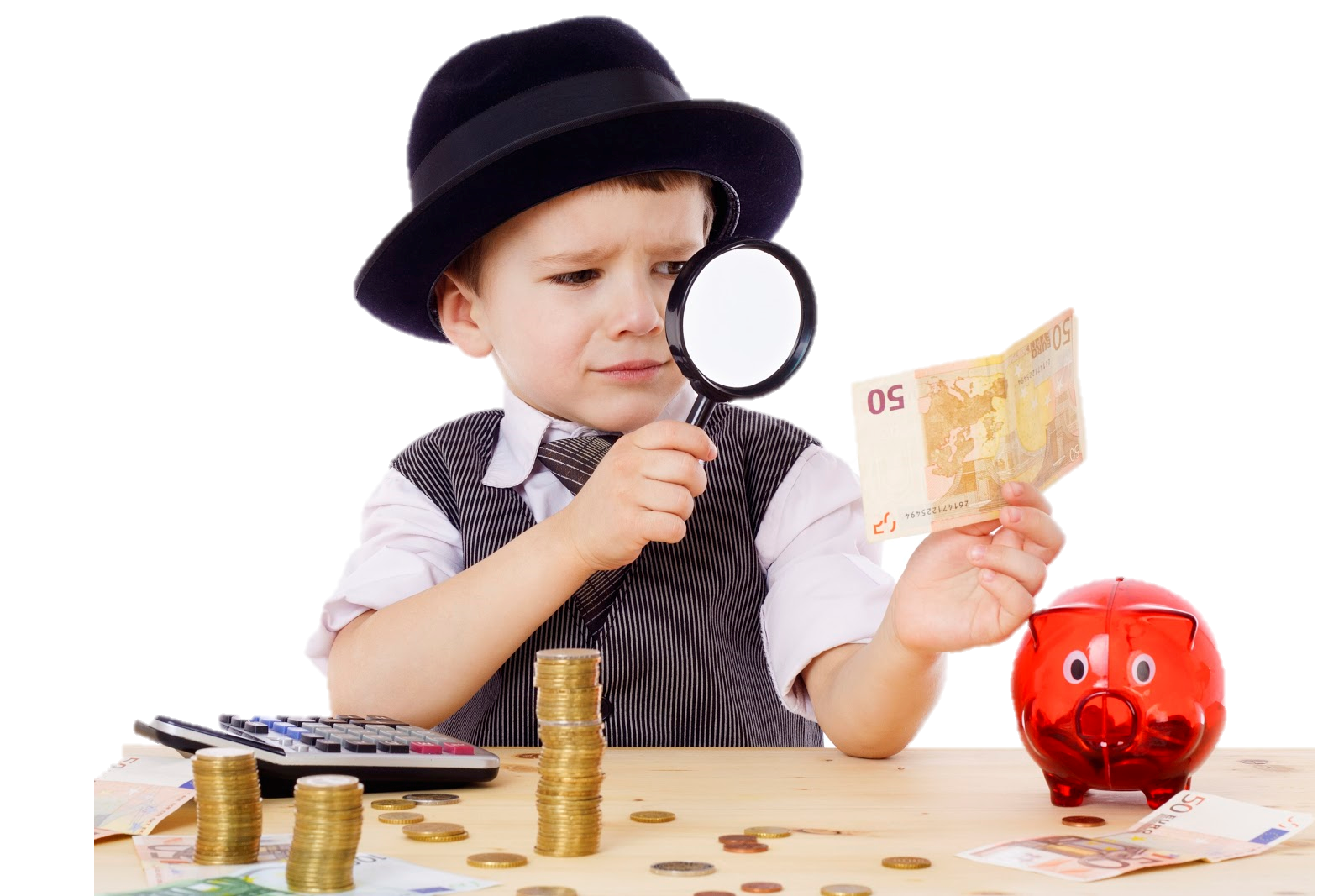 2. Игра «Лото»
Цель – закрепление понятий семейный бюджет, формирование умений распределять карточки на тематические группы «Полезная» и «Вредная» еда.
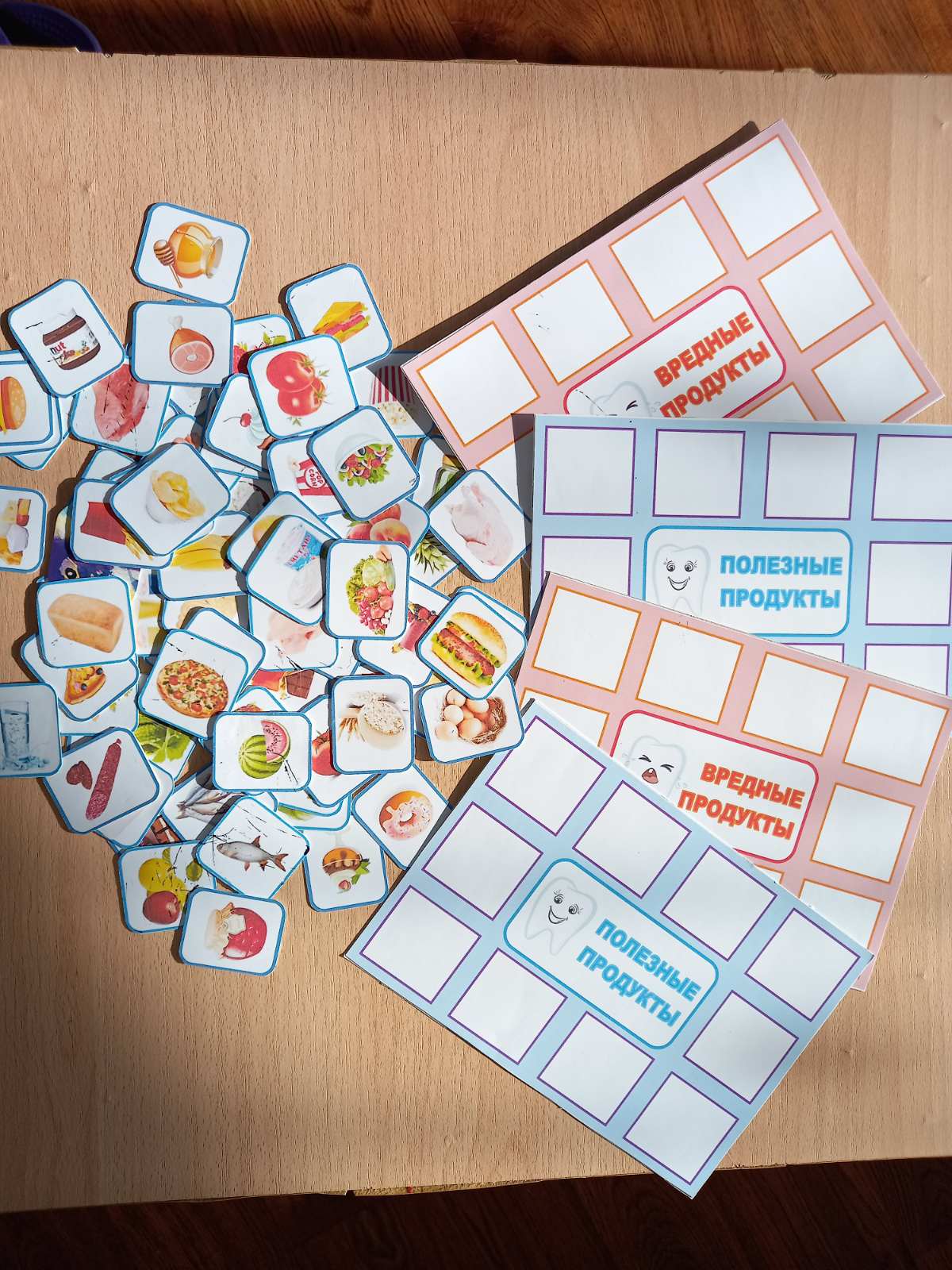 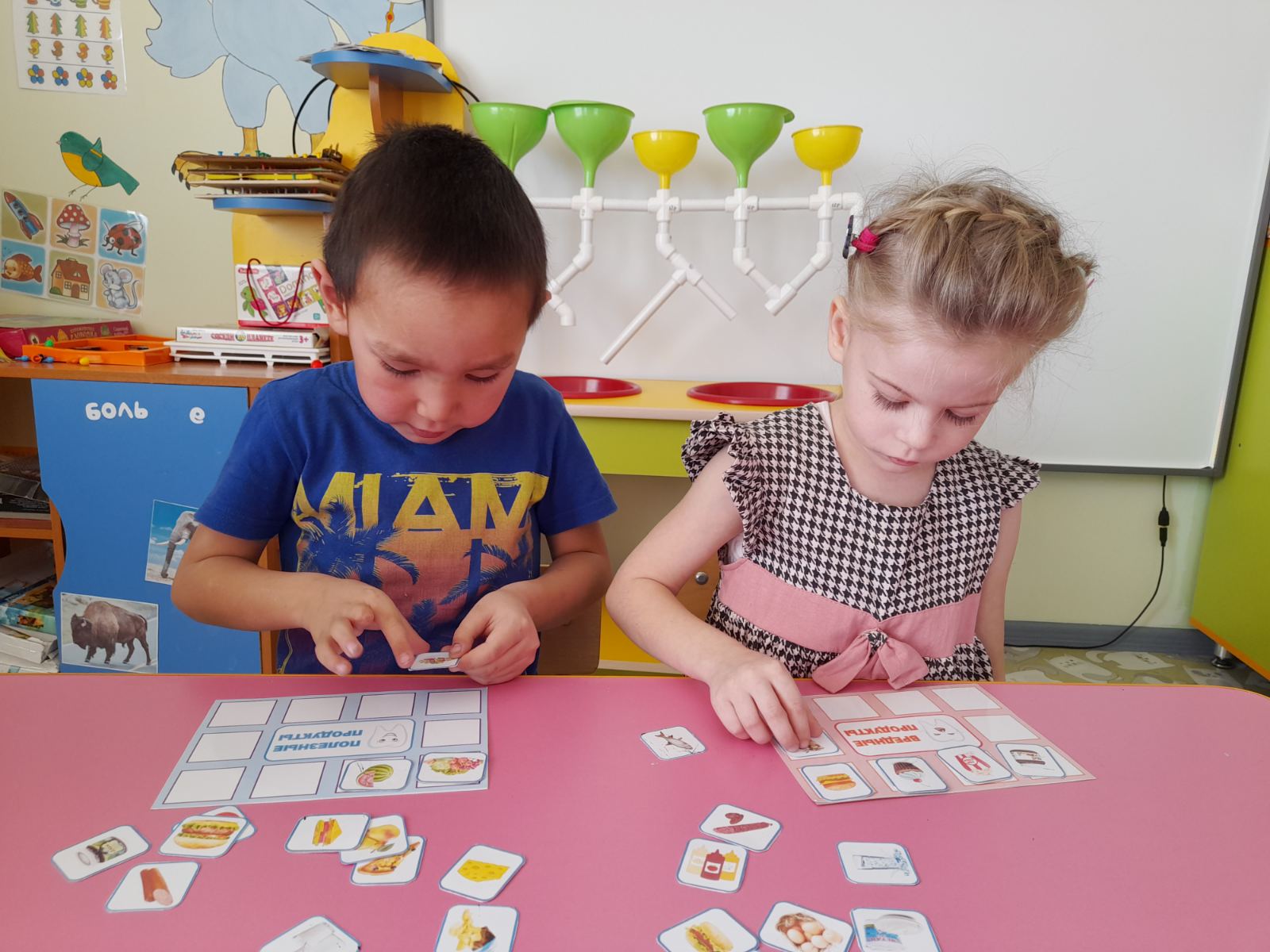 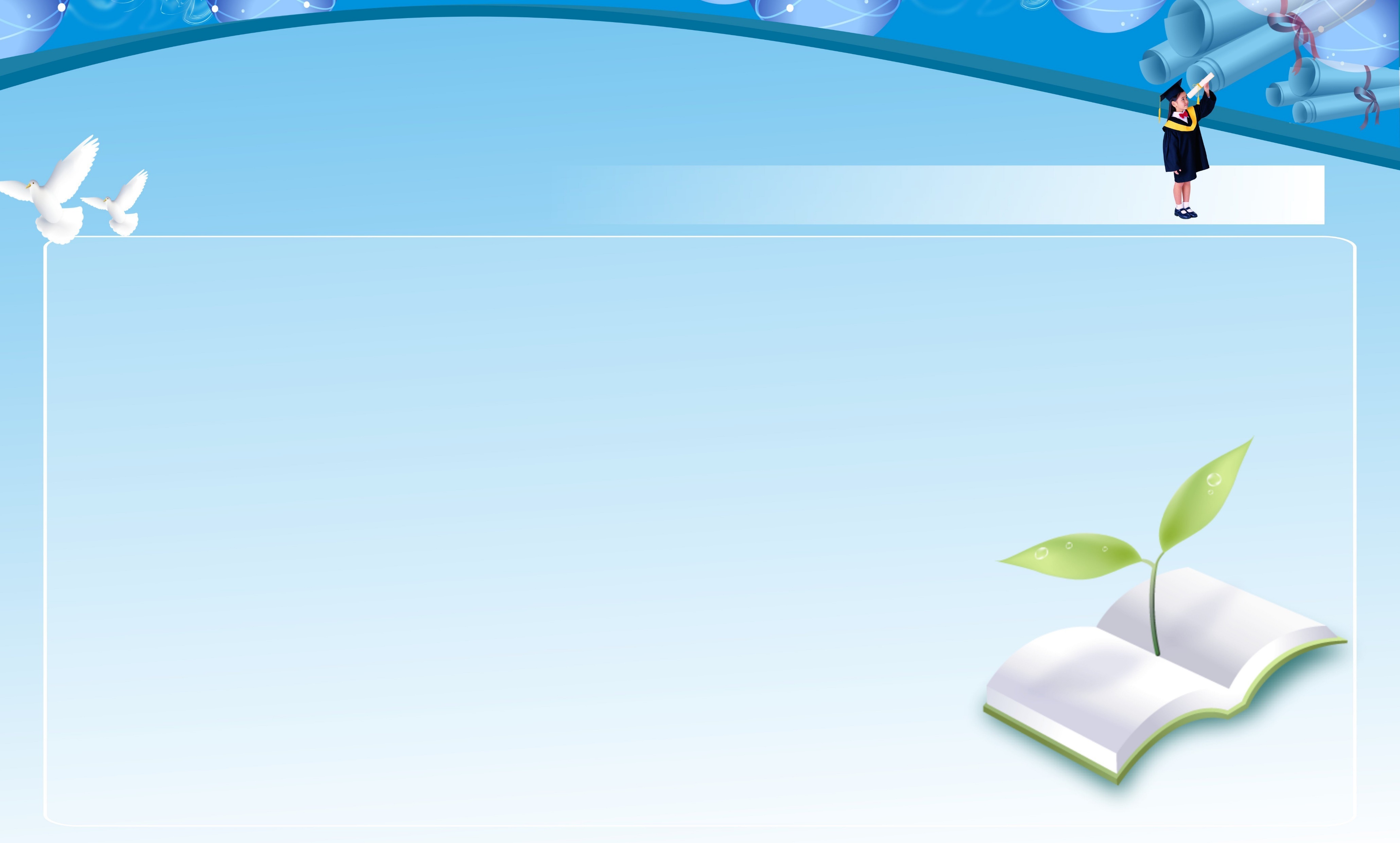 3. Игра «Копилка»
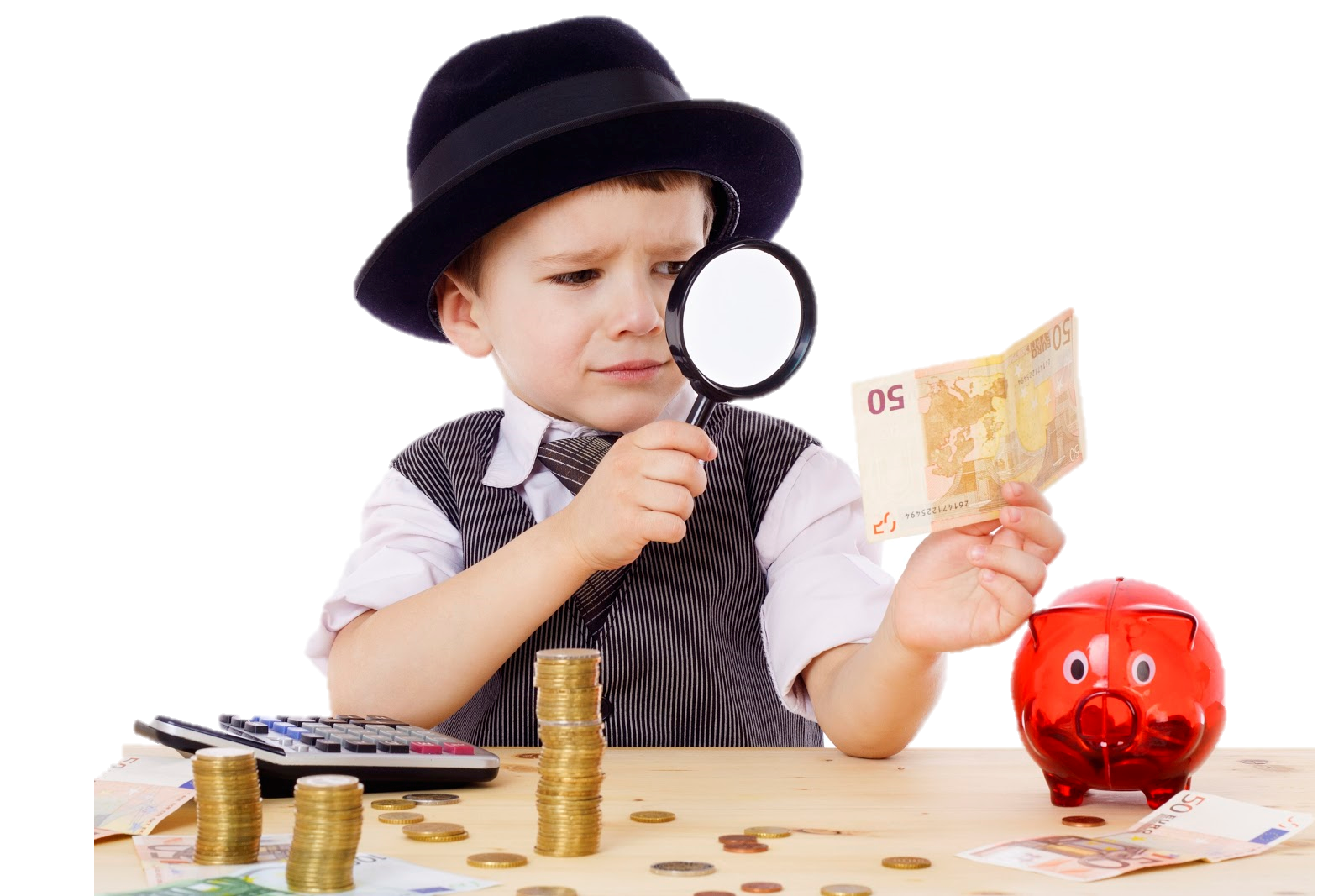 Цель –  закрепить знания о названии, достоинстве монет; развить  умения разменивать и собирать одну и ту же сумму разными способами.
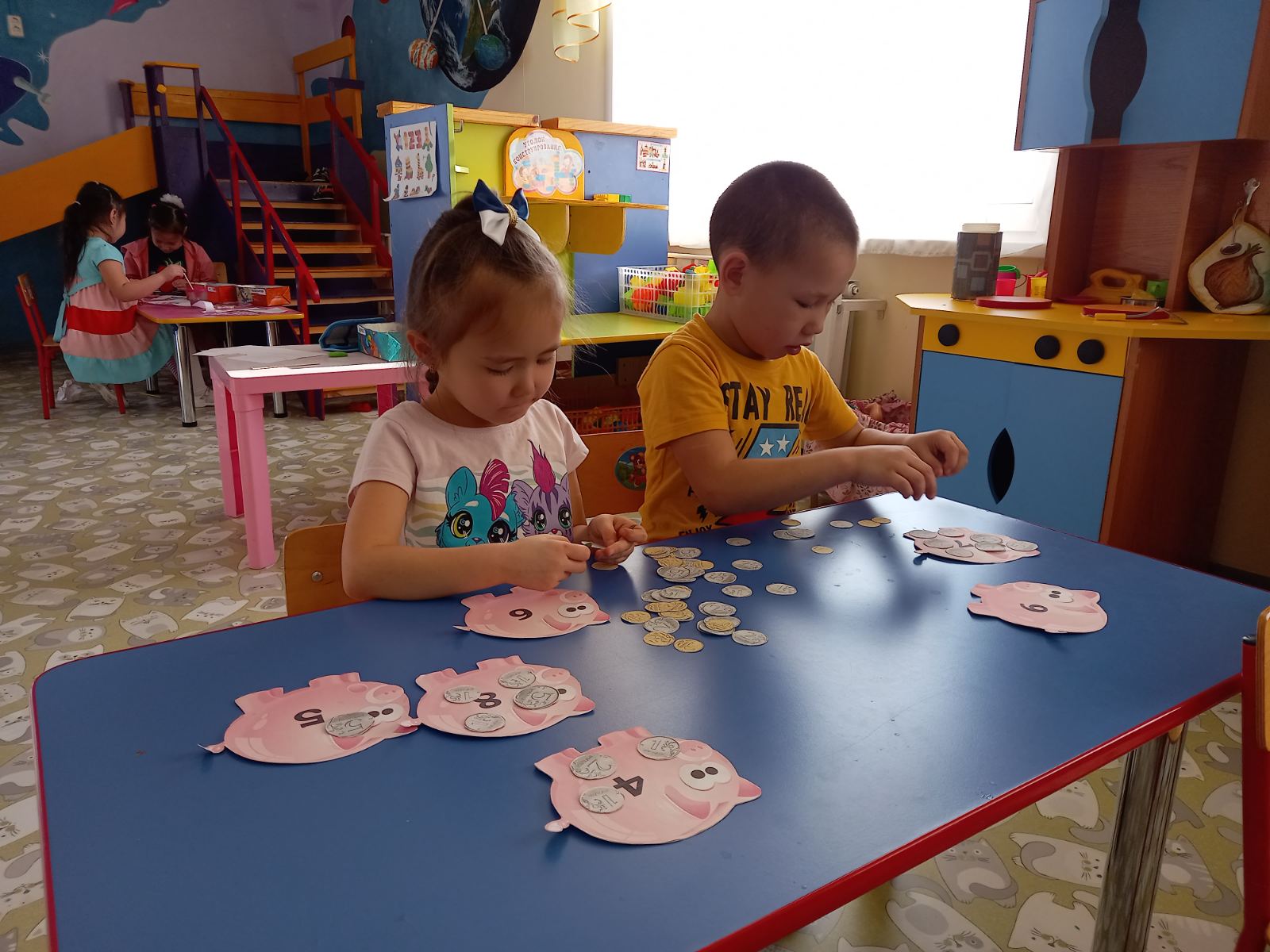 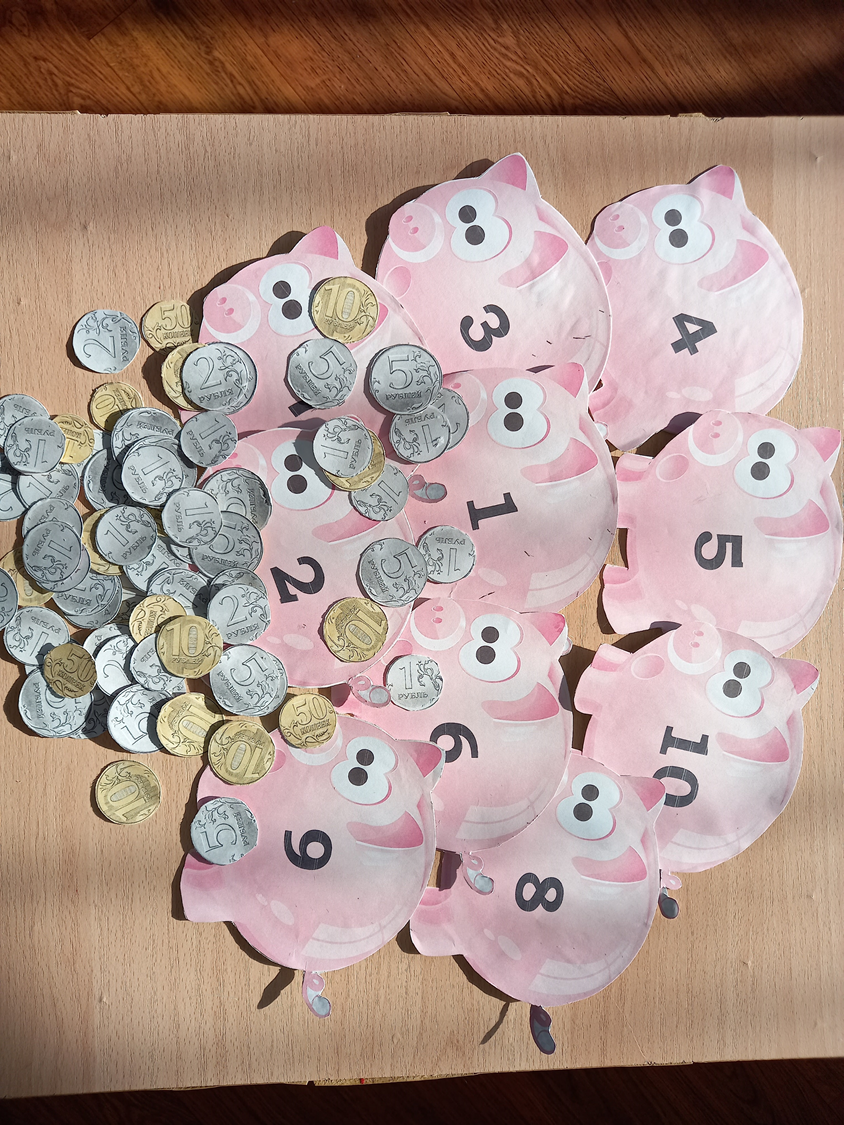 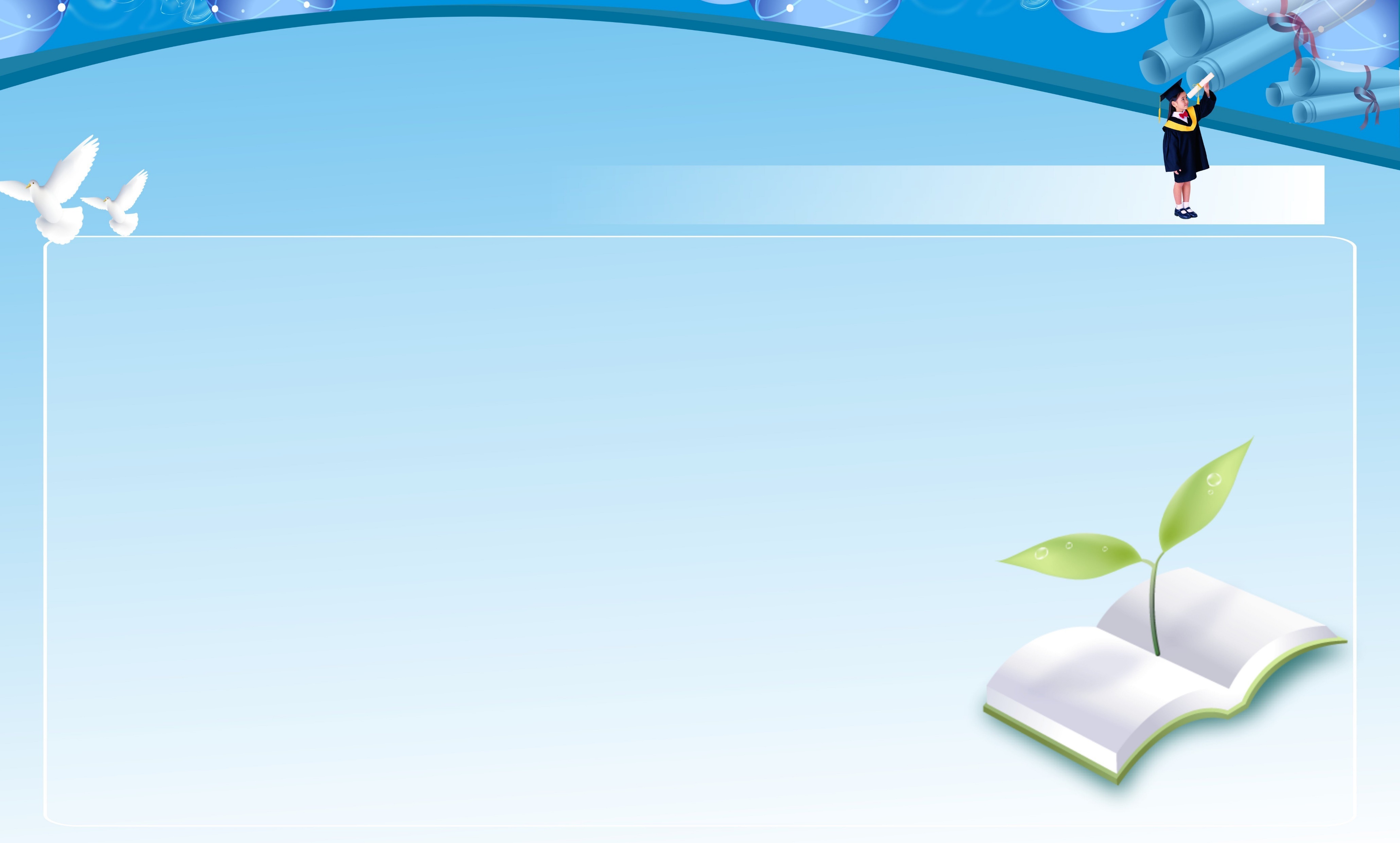 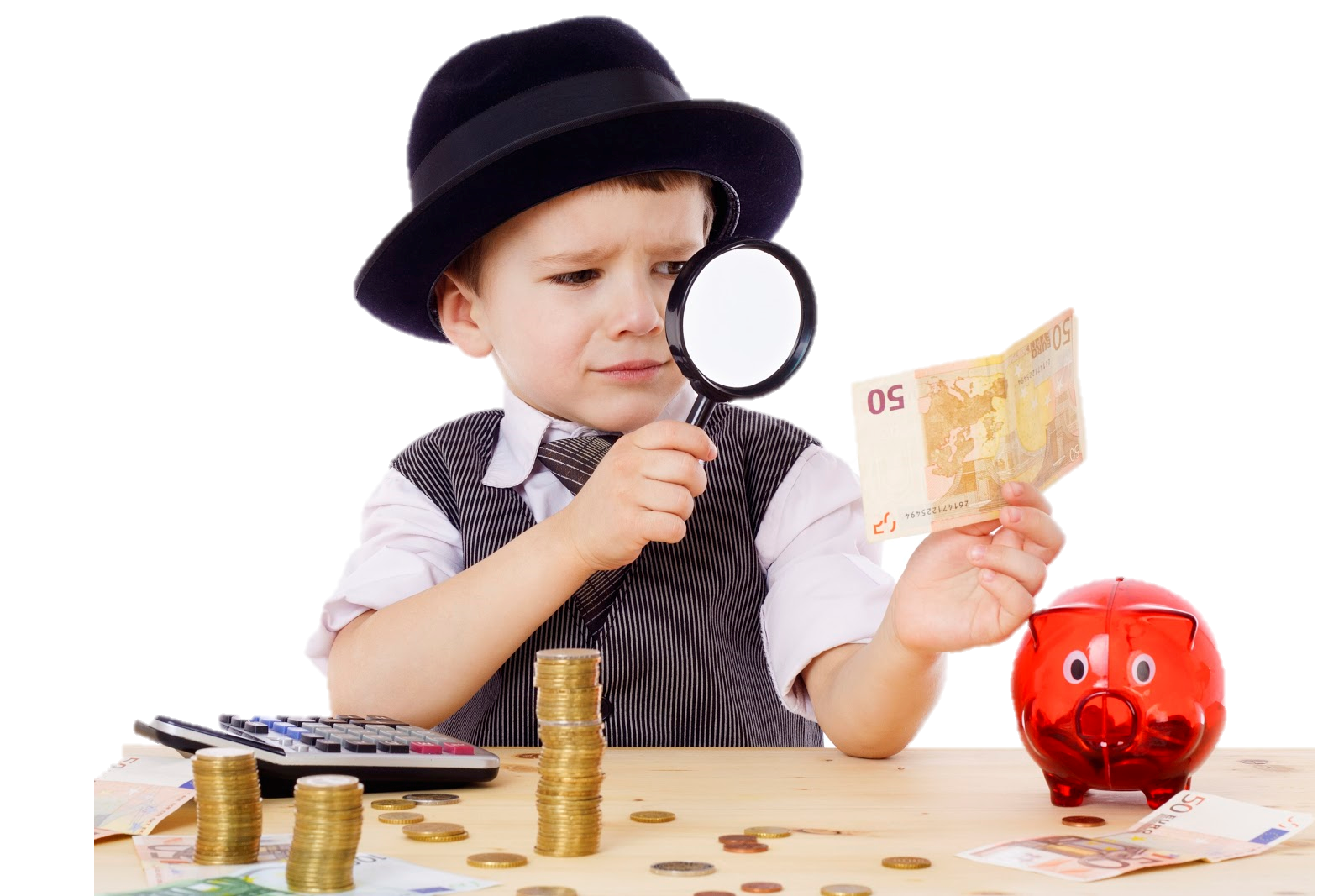 4. Игра «Магазин»
Цель – показать принципы финансового планирования и разумных покупок, объяснить происхождение стоимости товара и основы финансовой безопасности.
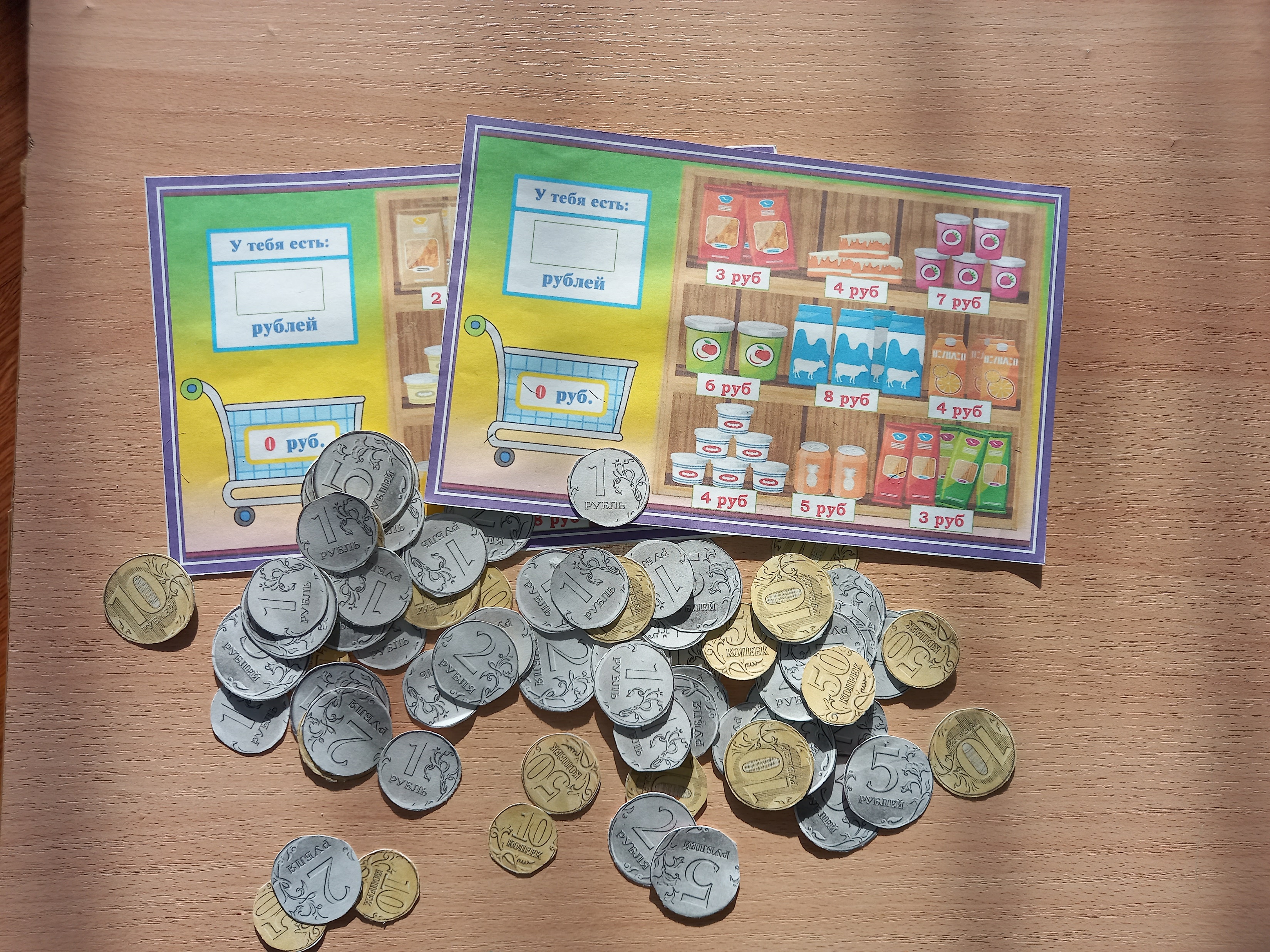 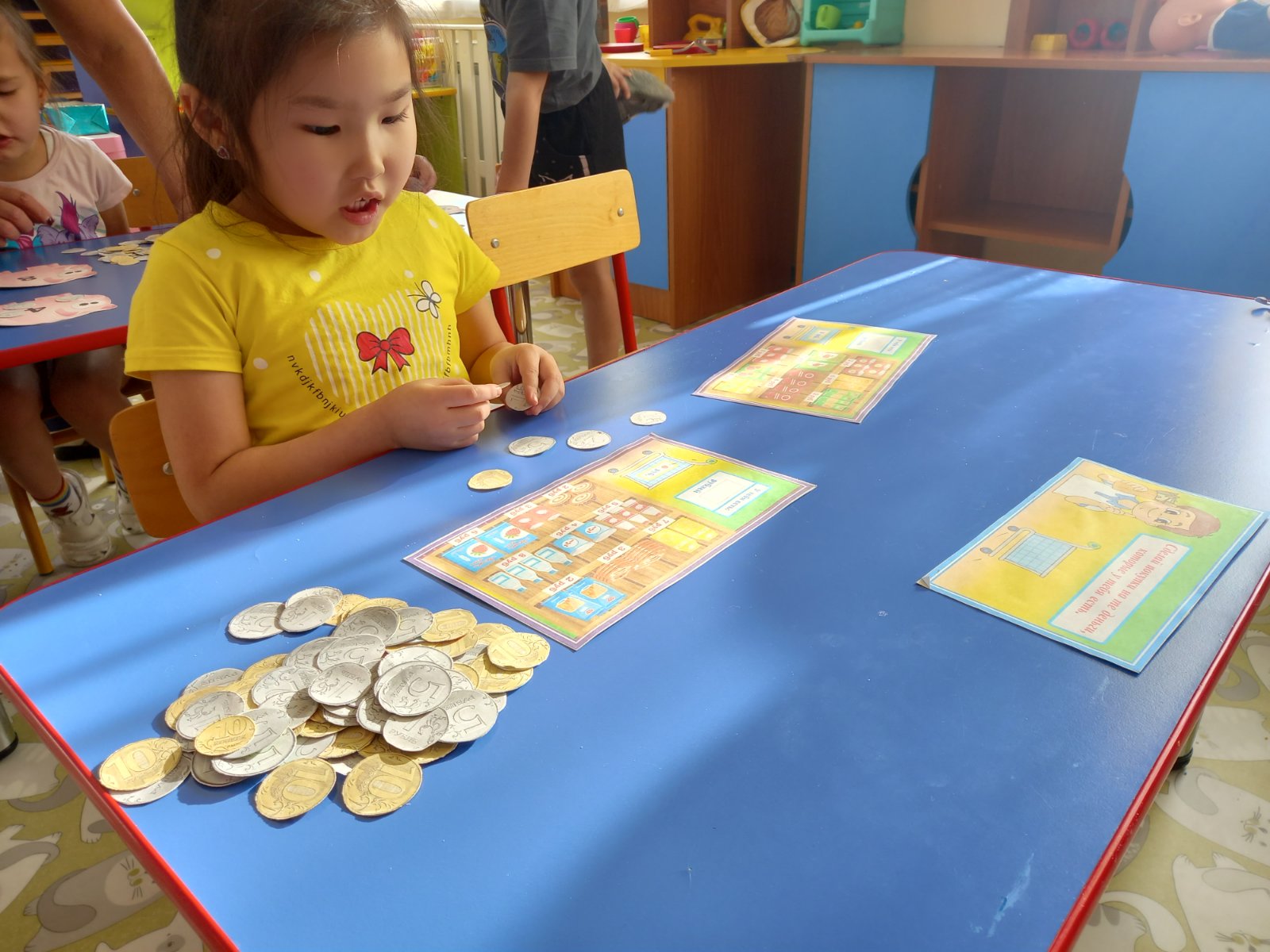 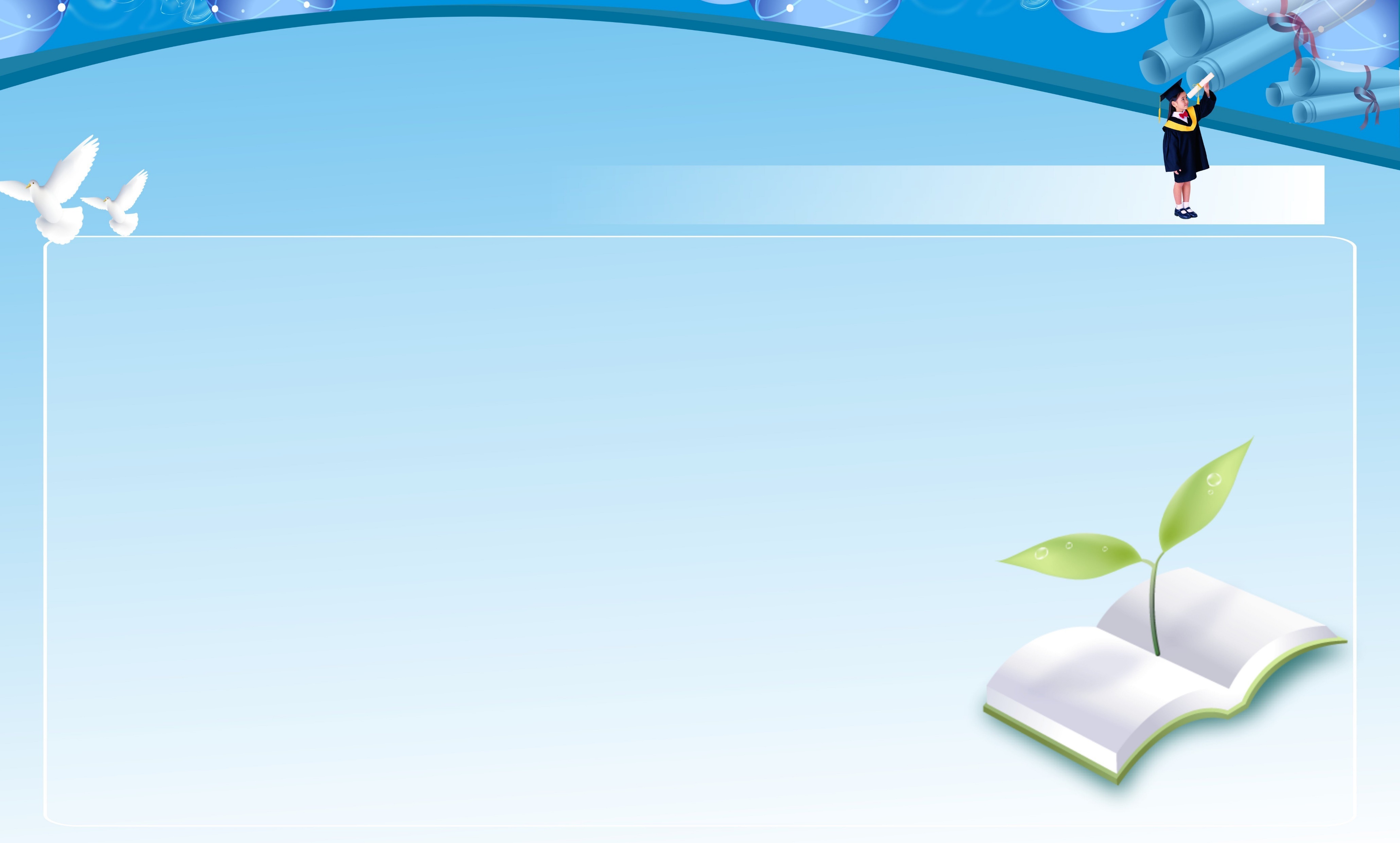 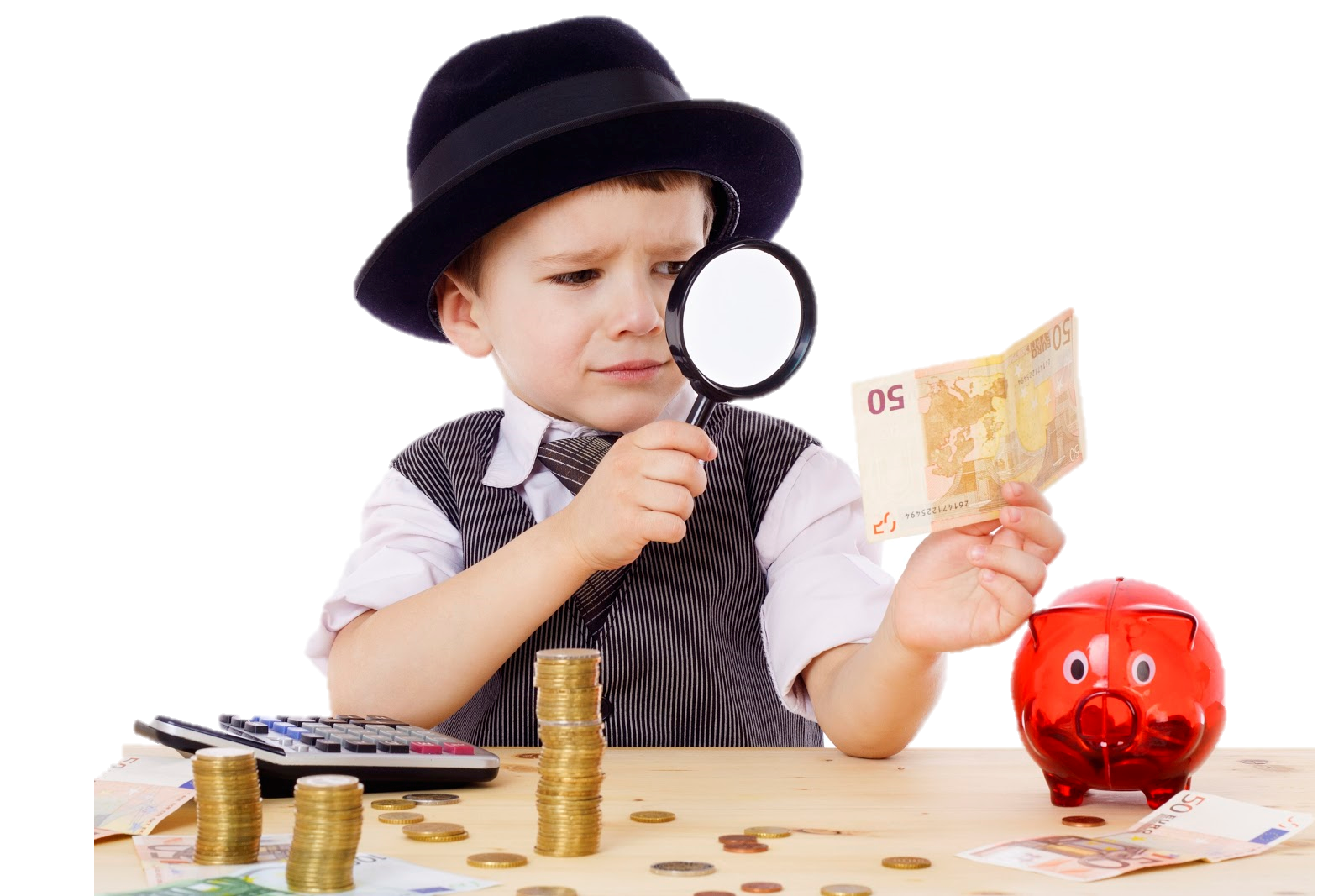 5. Игра «Магазин»
(второй вариант)
Цель – Сформировать умение ориентироваться в цене товаров, устанавливать ассортимент предметов (товаров) по цене; развить самостоятельность в выборе решения.
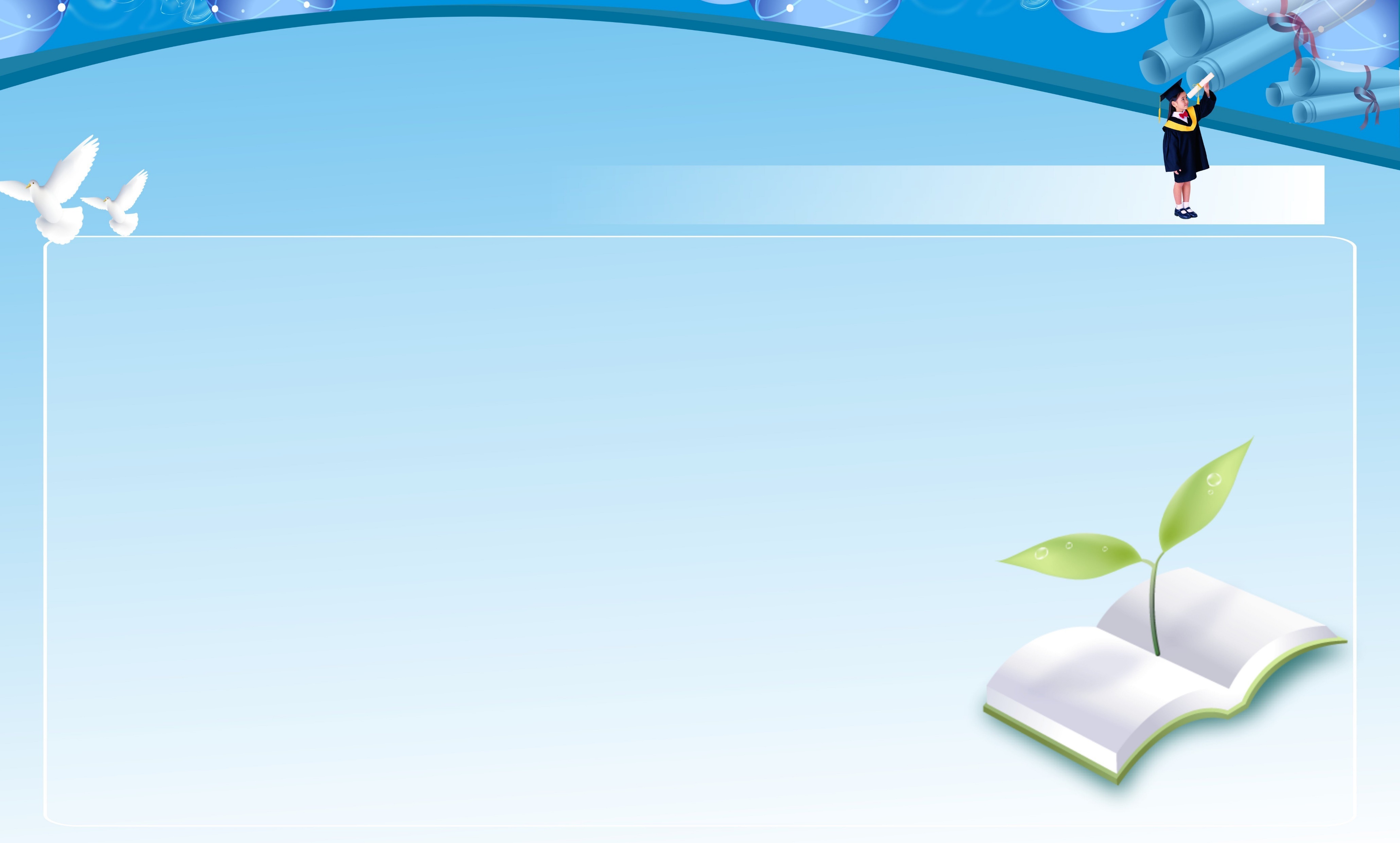 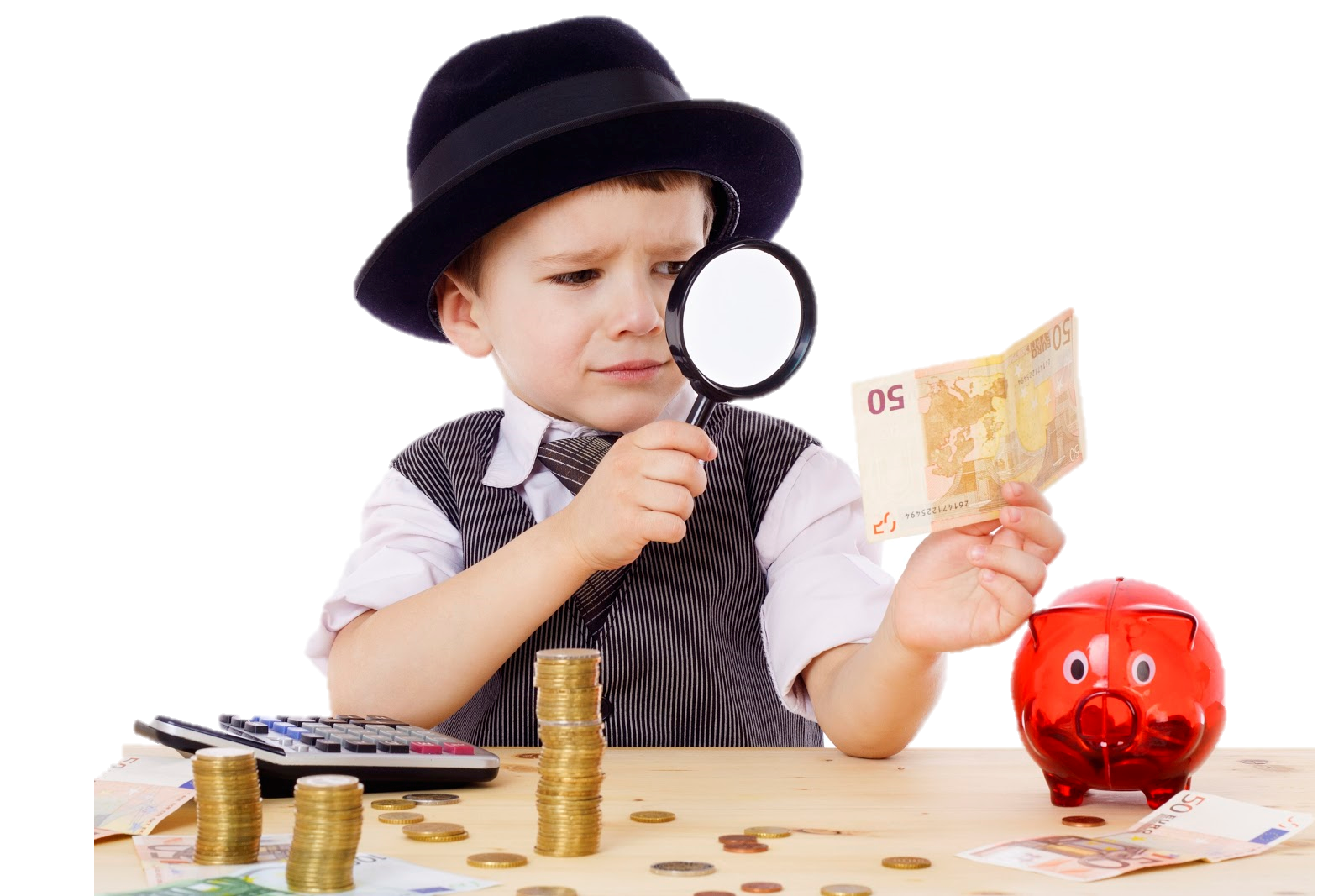 6. Игра «Домино»
Цель – закрепить умения пользоваться финансовыми терминами и понимание их значения.
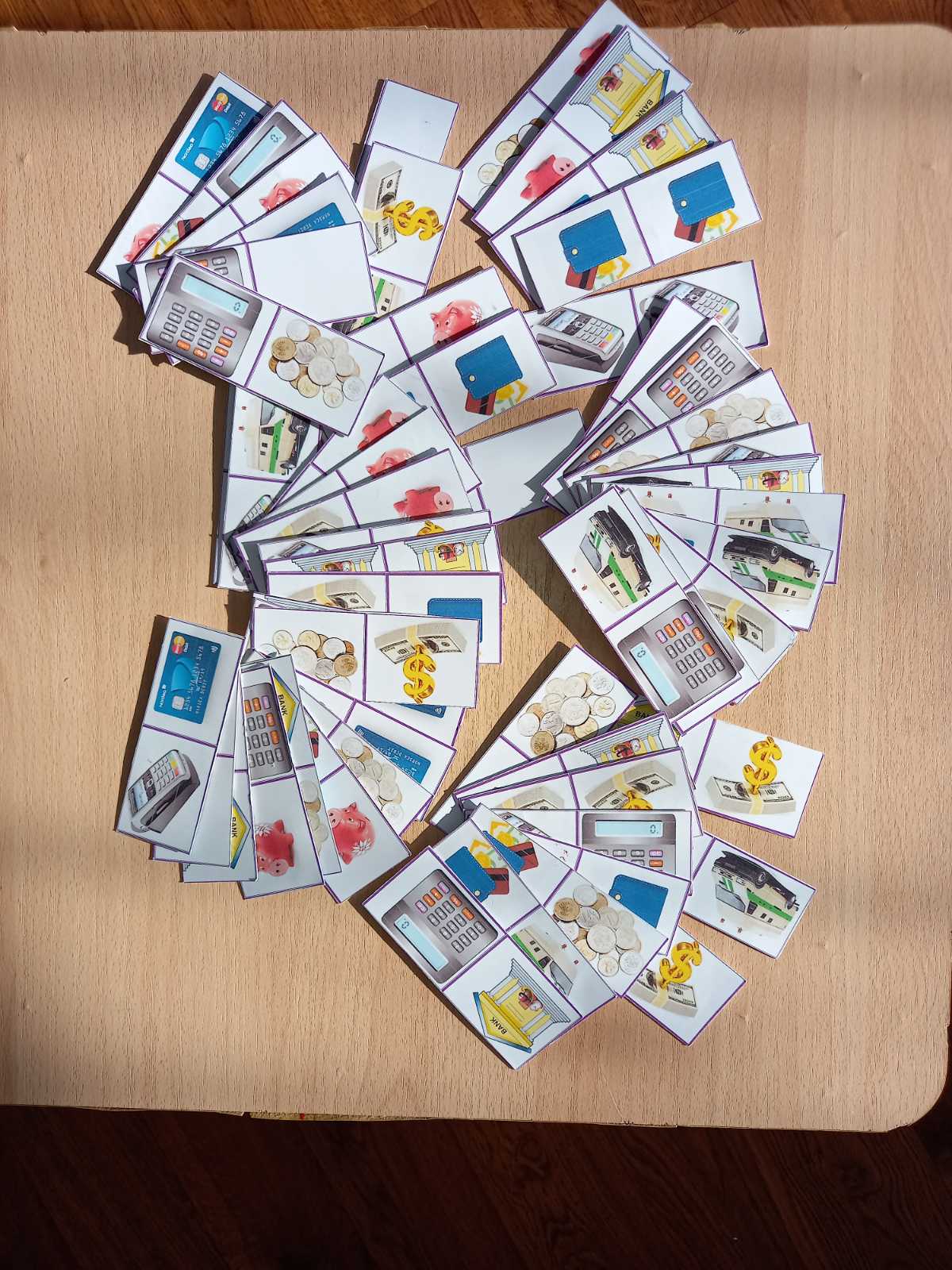 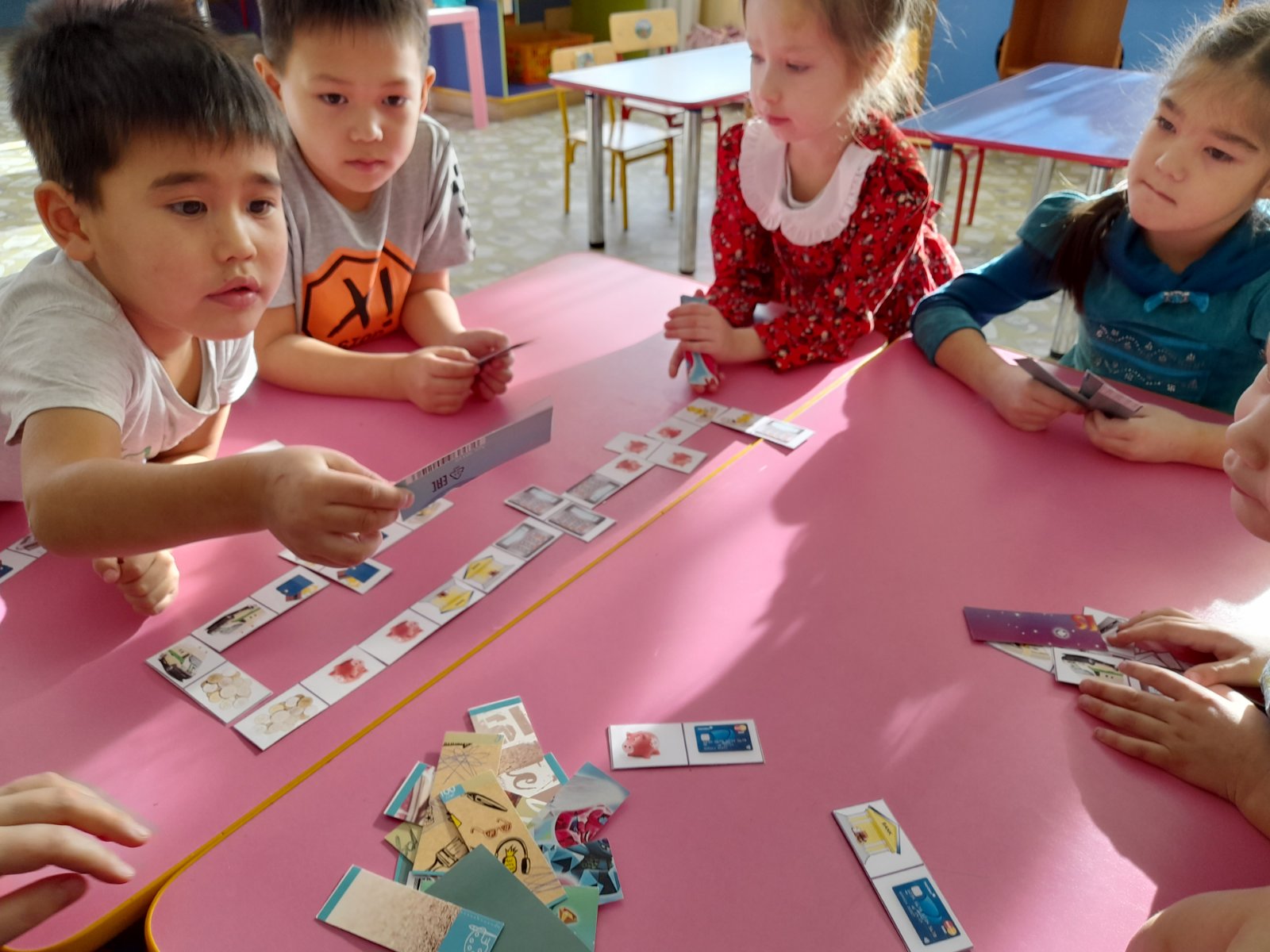 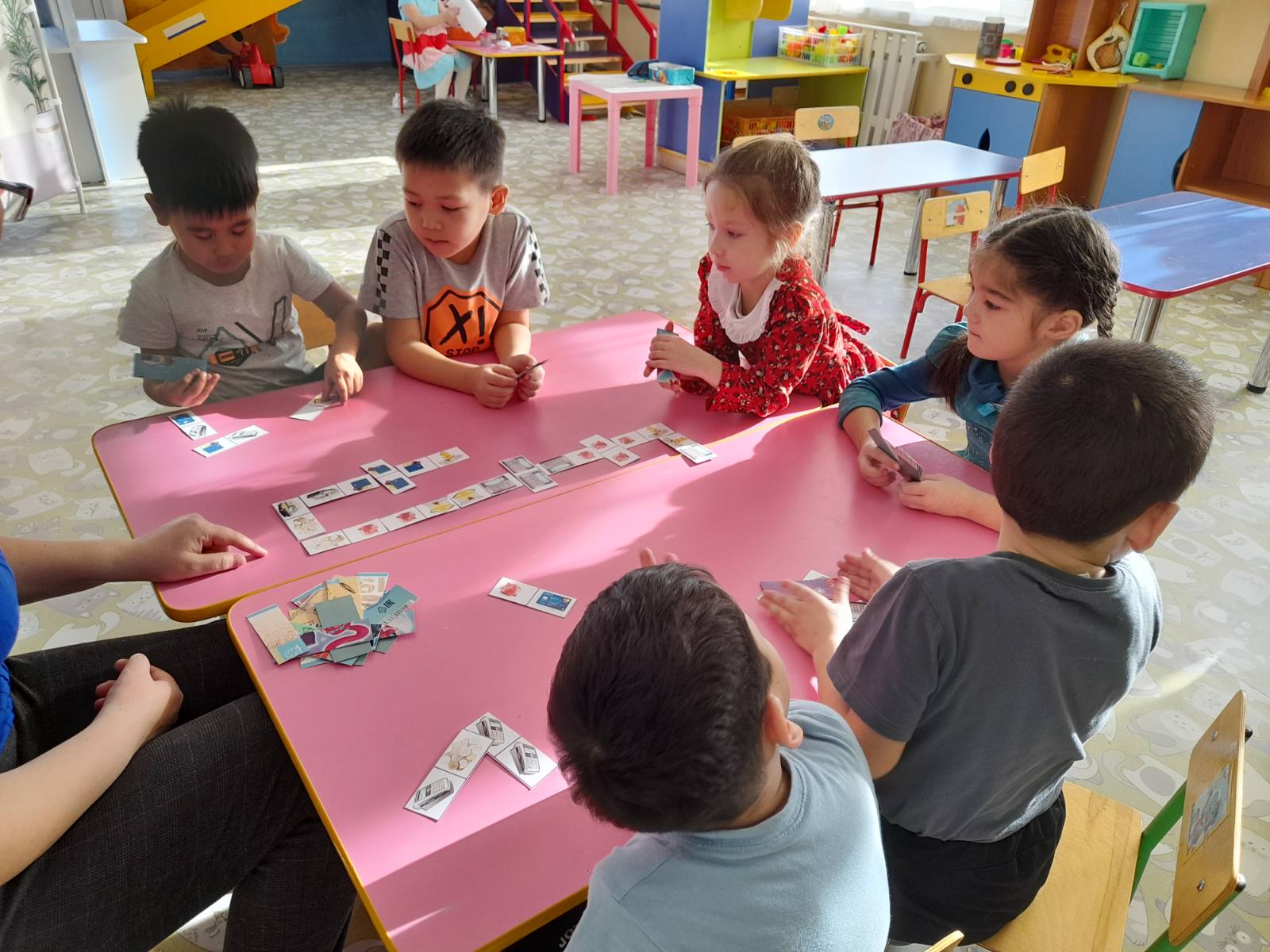 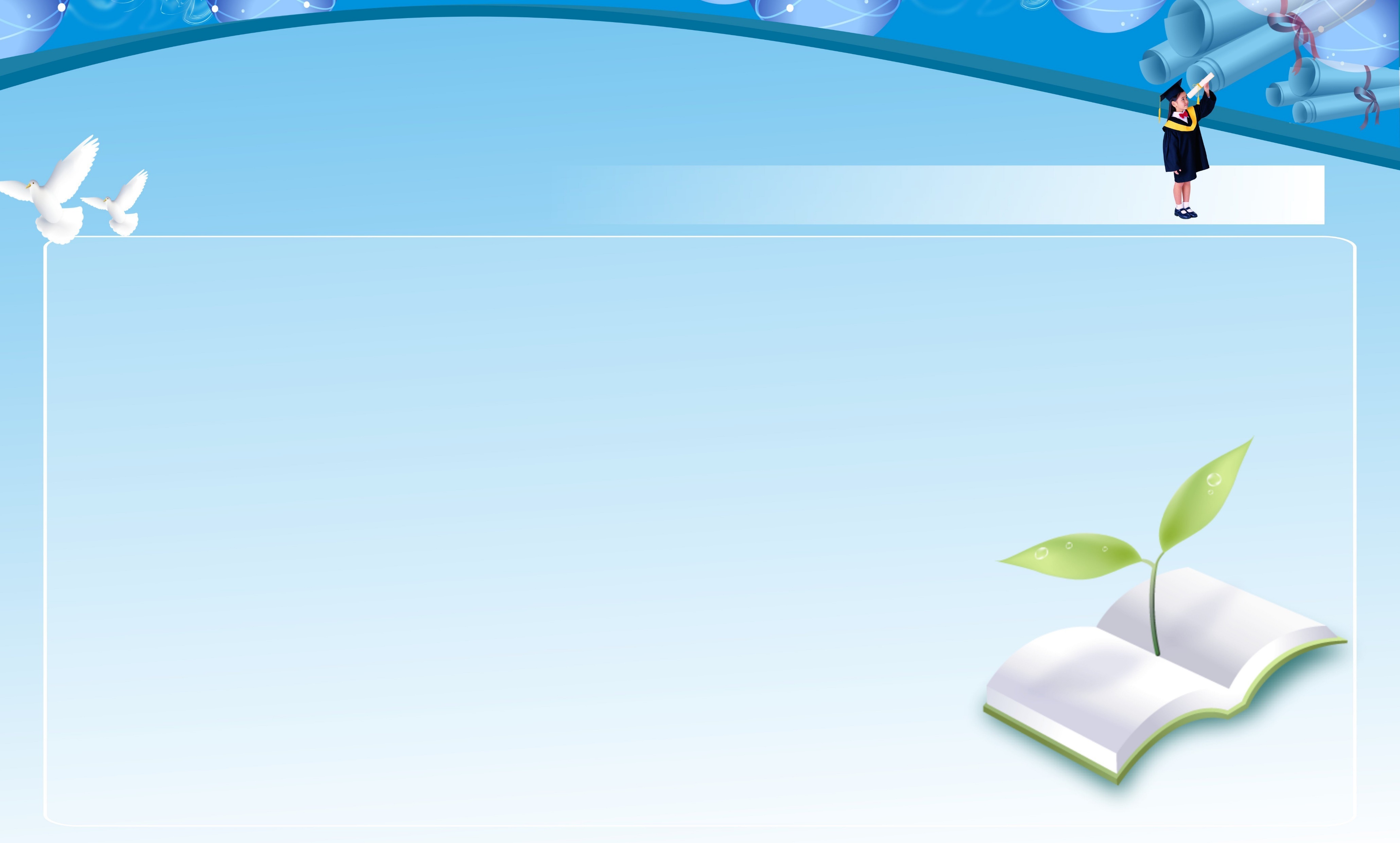 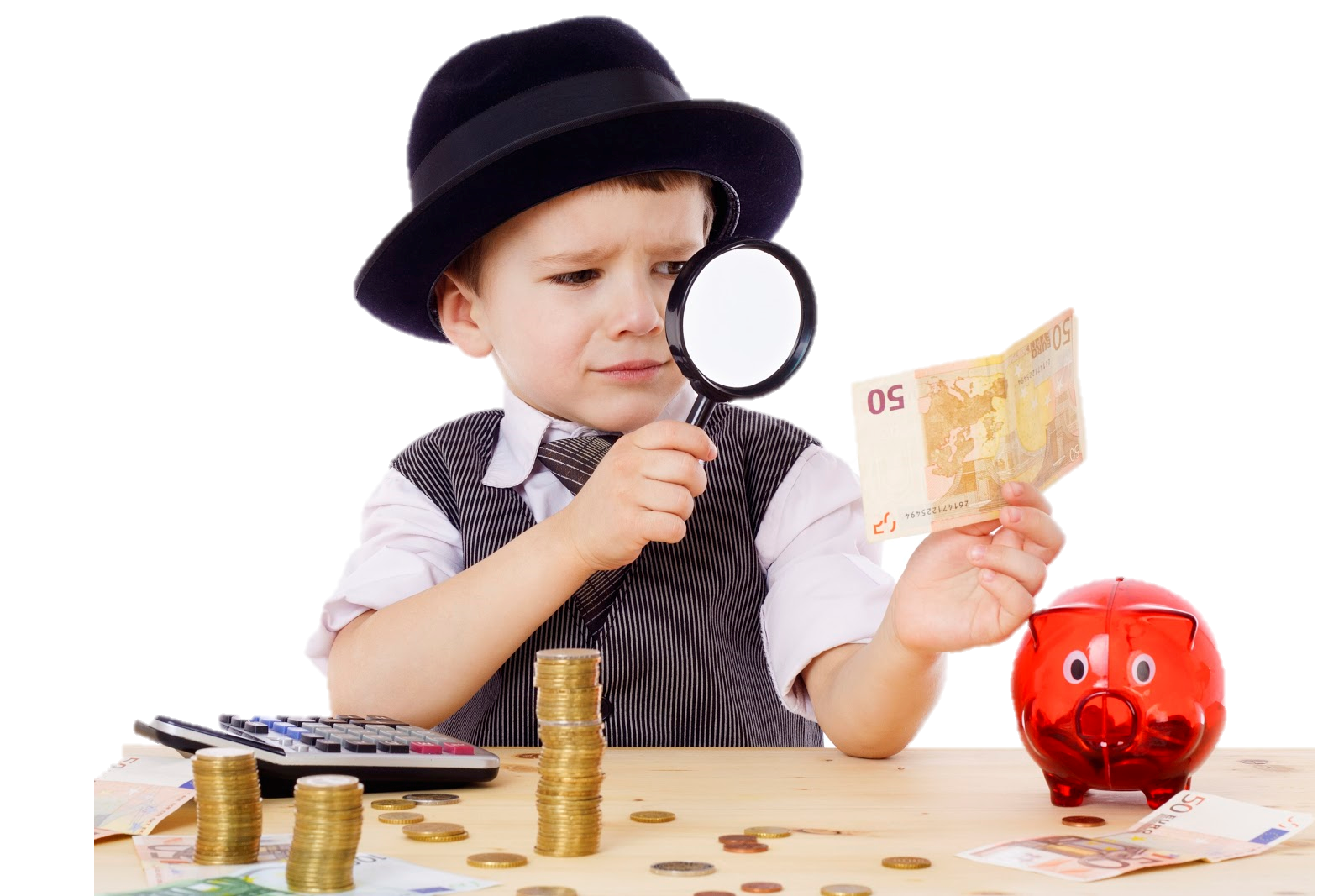 7. Игра «Разложи монеты по порядку»
Цель: развитие умения детей соотносить денежные знаки по достоинству, умении ориентироваться в денежных знаках, оперировать ими.
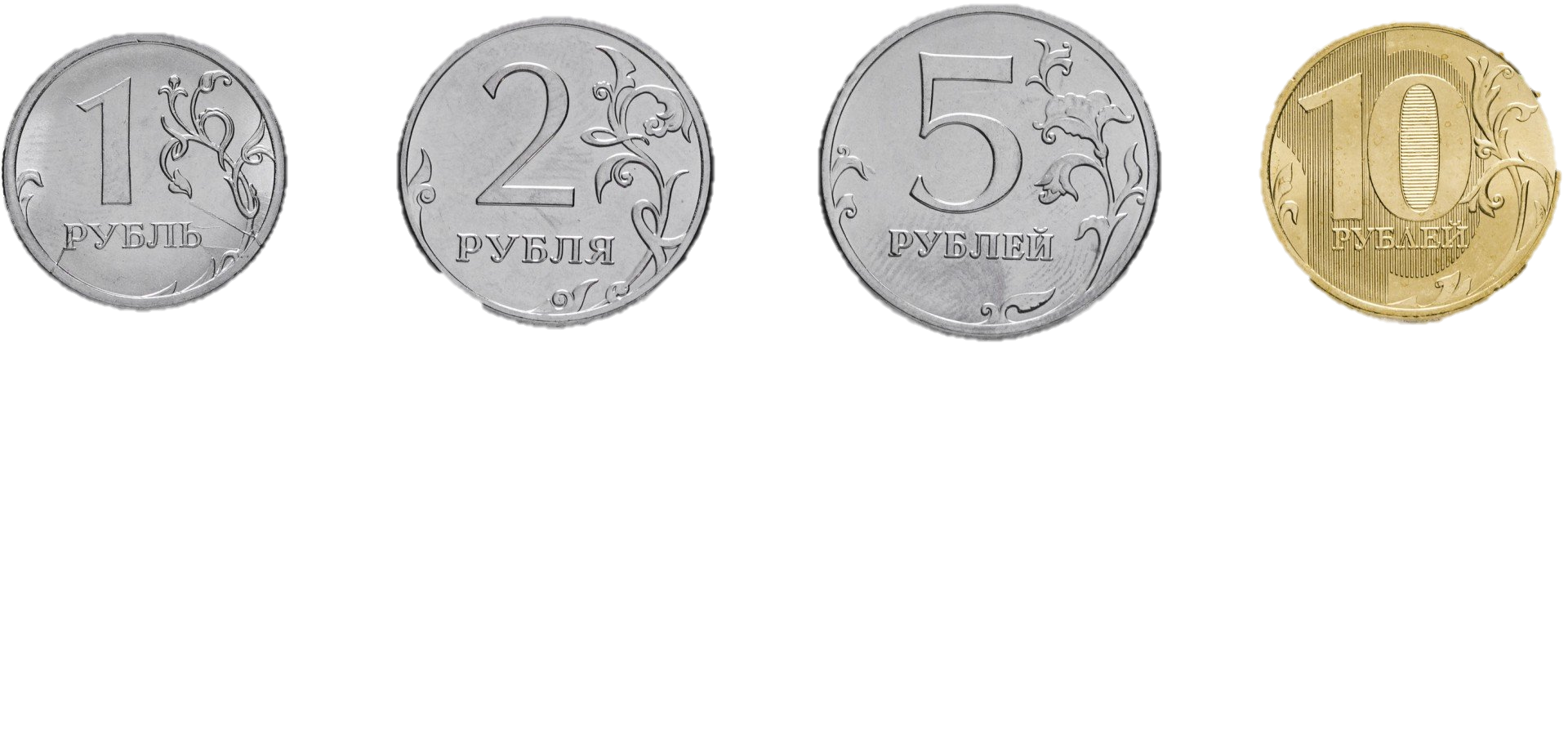 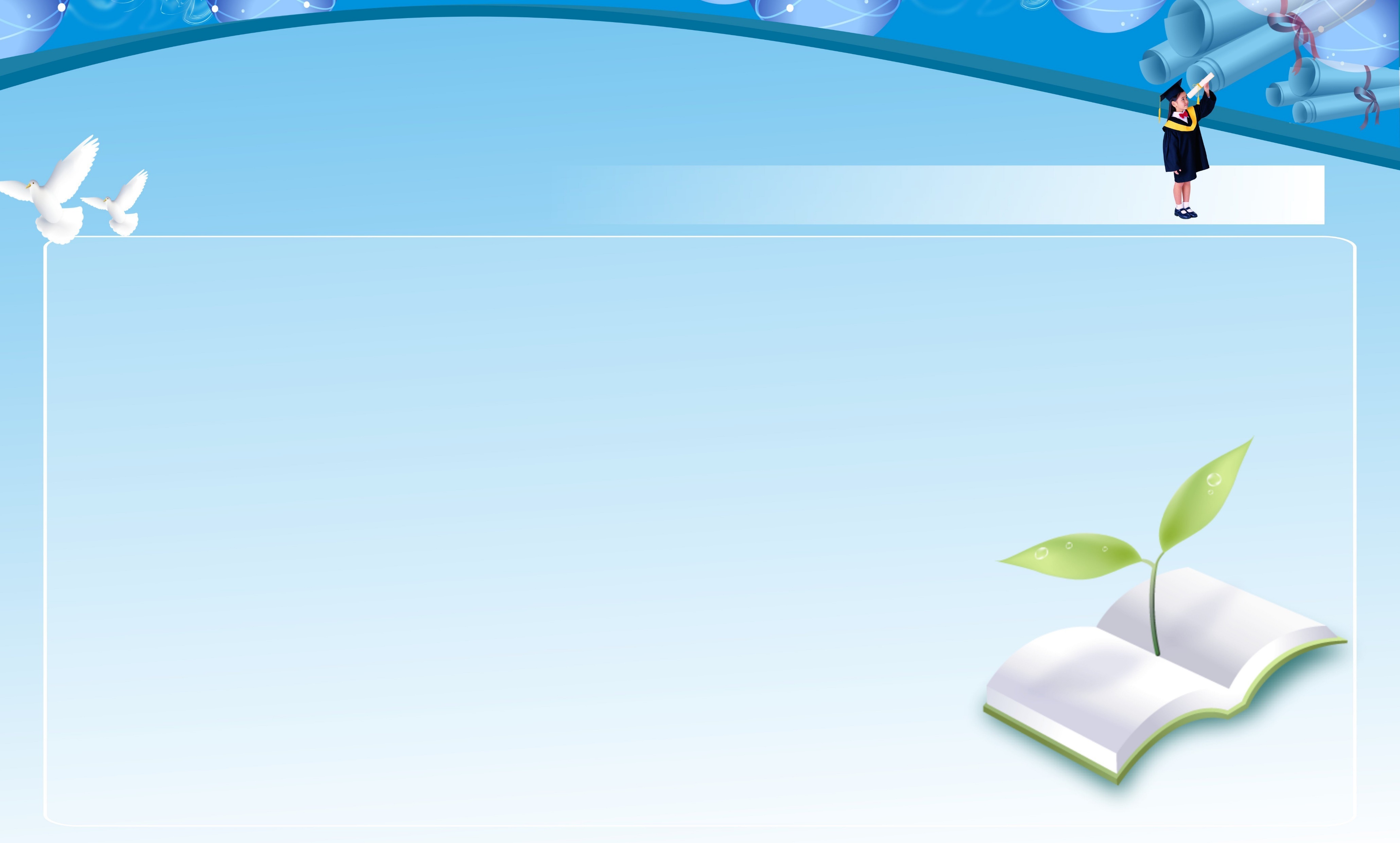 Спасибо за внимание!
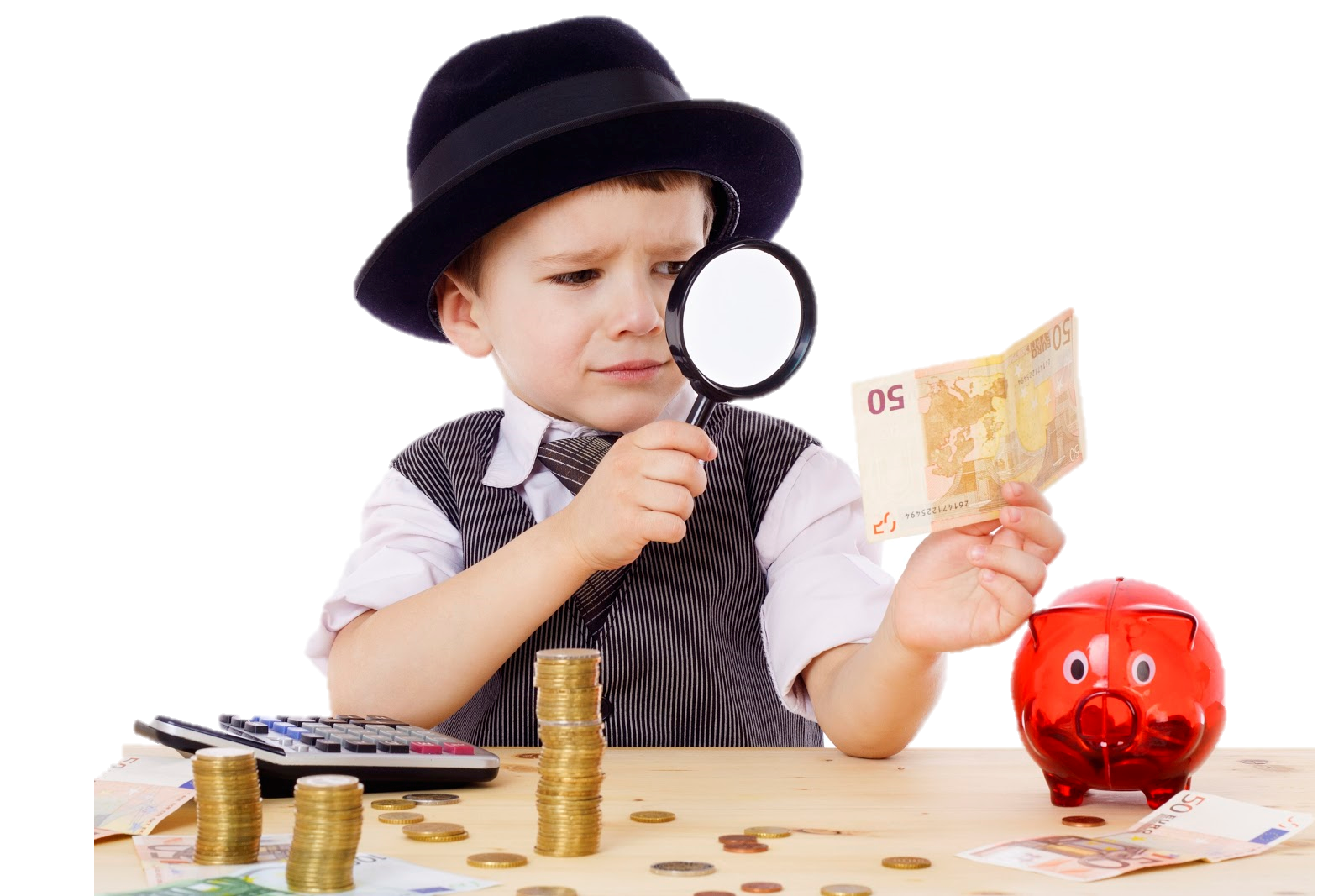